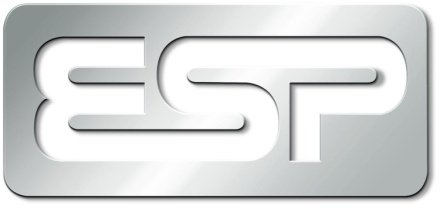 Introduction to Stainless Steel
November 2014
OUTLINE
WHAT IS STAINLESS STEEL?
WHY CHOOSE STAINLESS?
PRODUCT FORMS
HOW IS IT MADE?
5 CLASSES OF STAINLESS
ANNEALING & INTERGRANULAR CORROSION
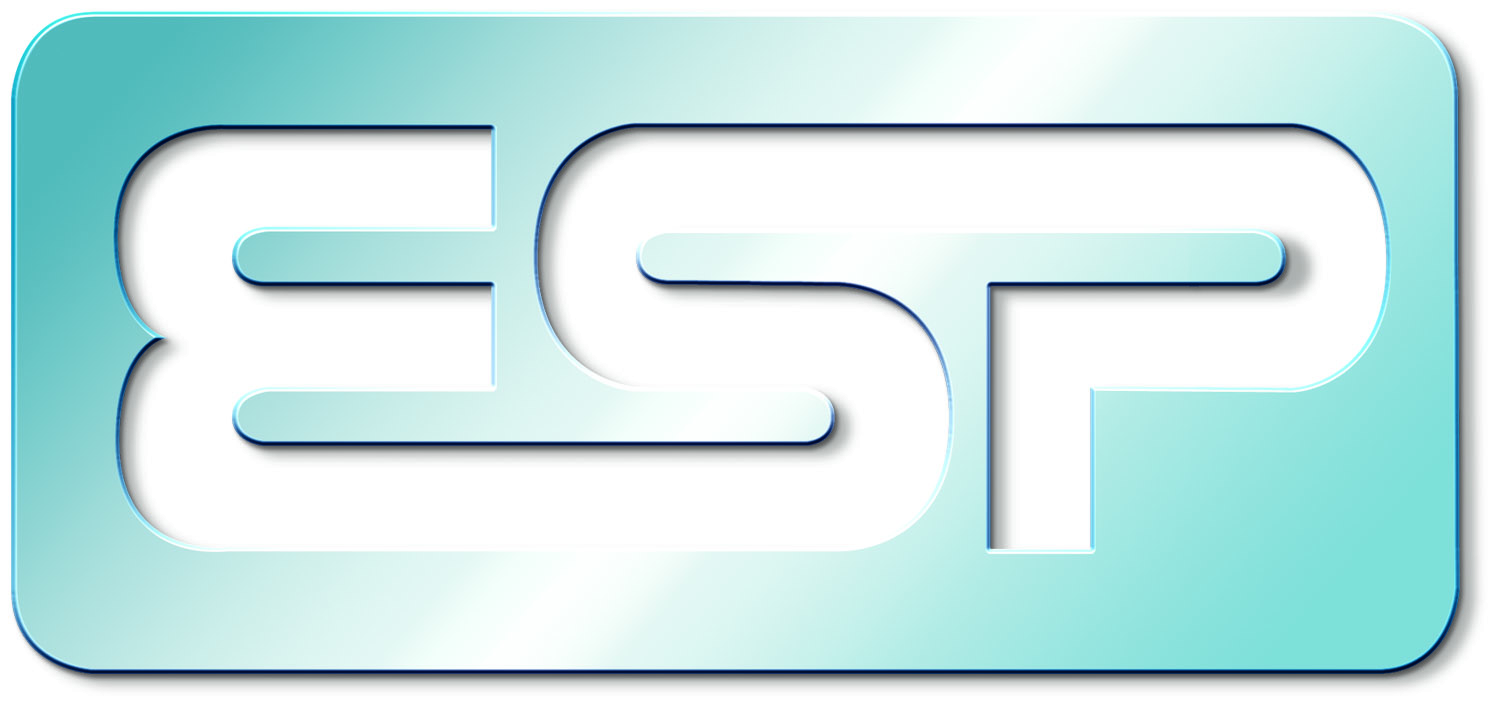 Recipe for Steel       (“Pig Iron”)
Iron (or iron-bearing material)
Coke (baked coal)
Limestone
Oxygen and Water
Heat to 3400˚ F
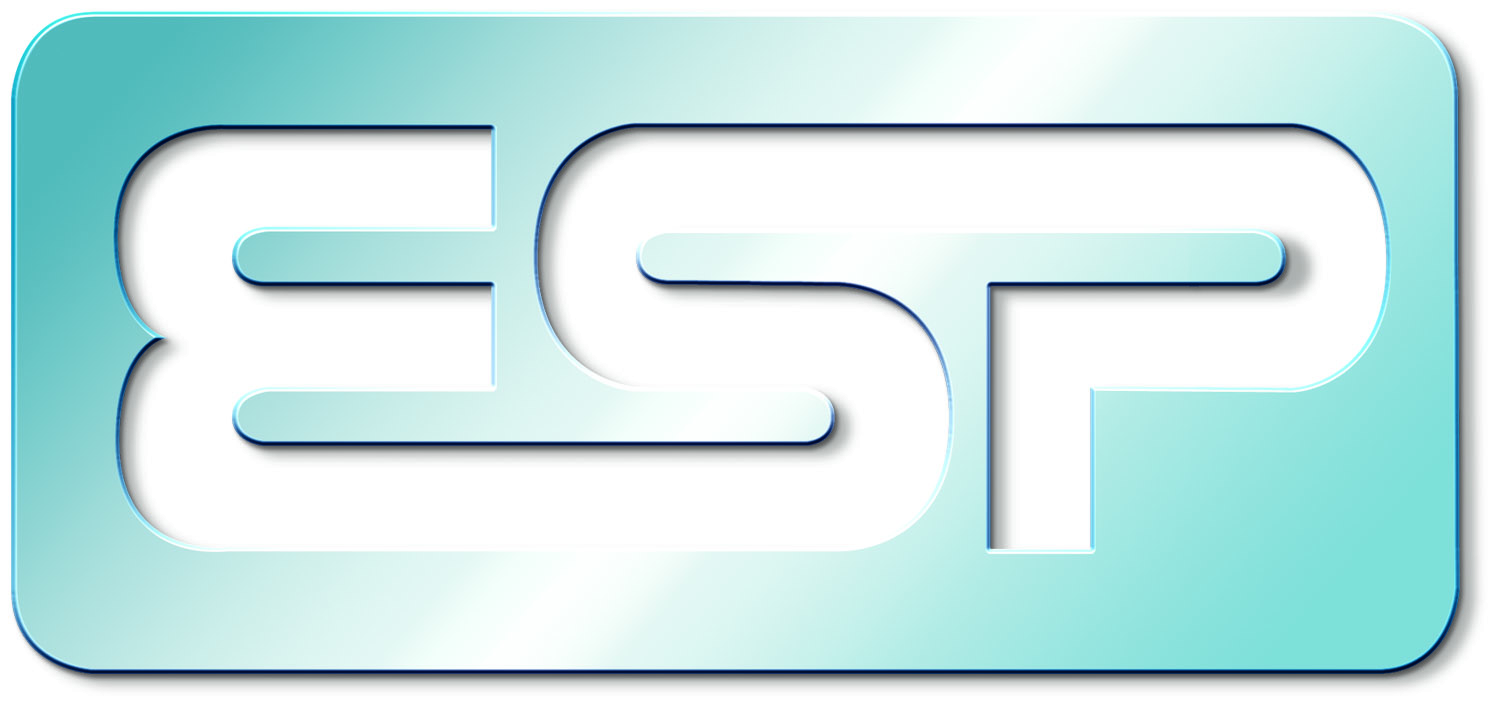 [Speaker Notes: Limestone promotes slag formation when the iron ore is melted.  It combines with the acid impurities and floats to the top for skimming.]
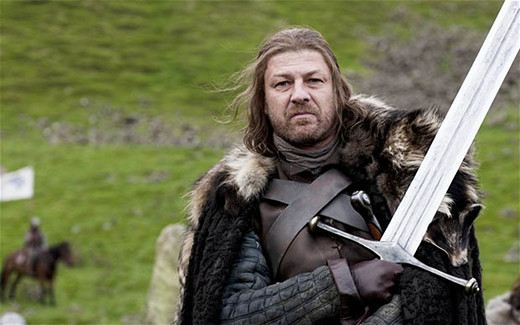 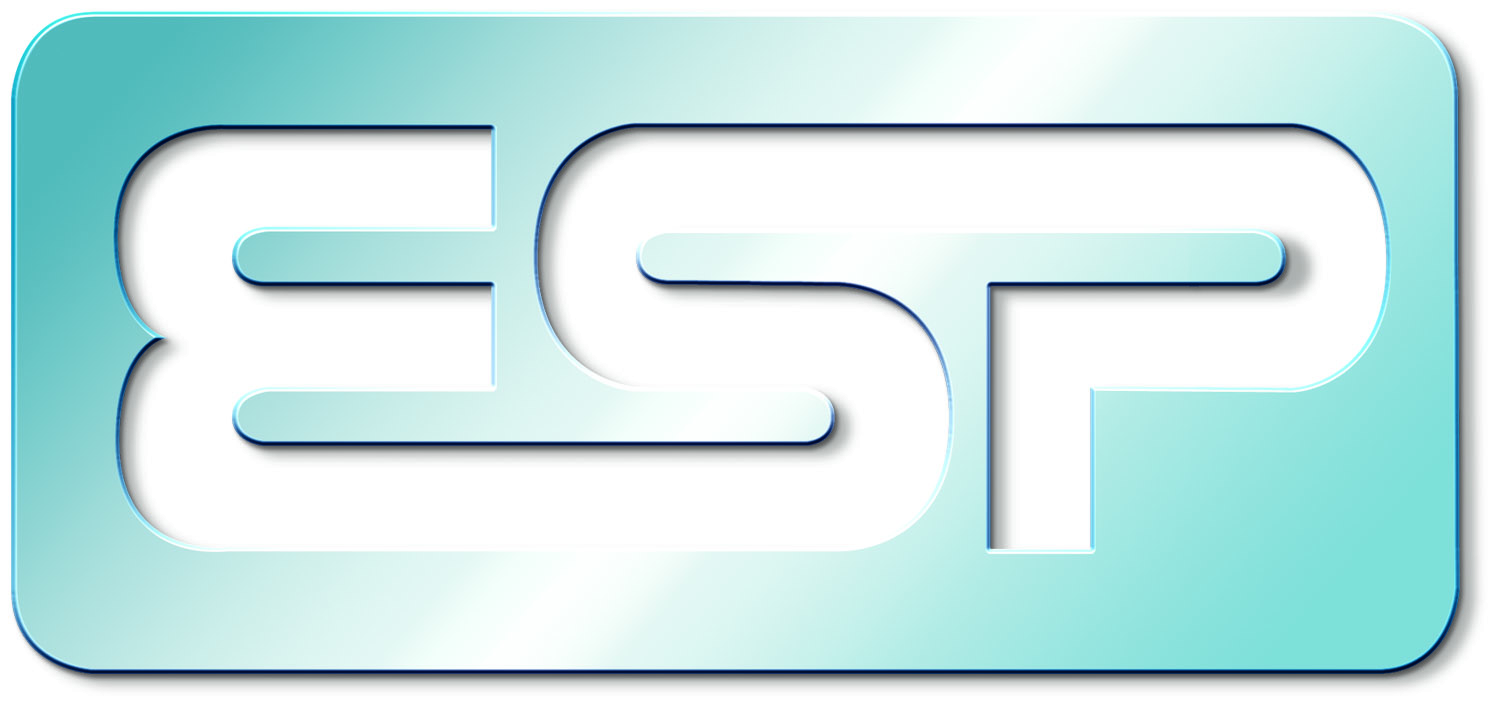 [Speaker Notes: Mythical Valyrian Steel mentioned in “Game of Thrones”]
PROBLEM
ALL METALS OXIDIZE

Gold turns green
Silver turns black
Aluminum turns white
Copper turns green
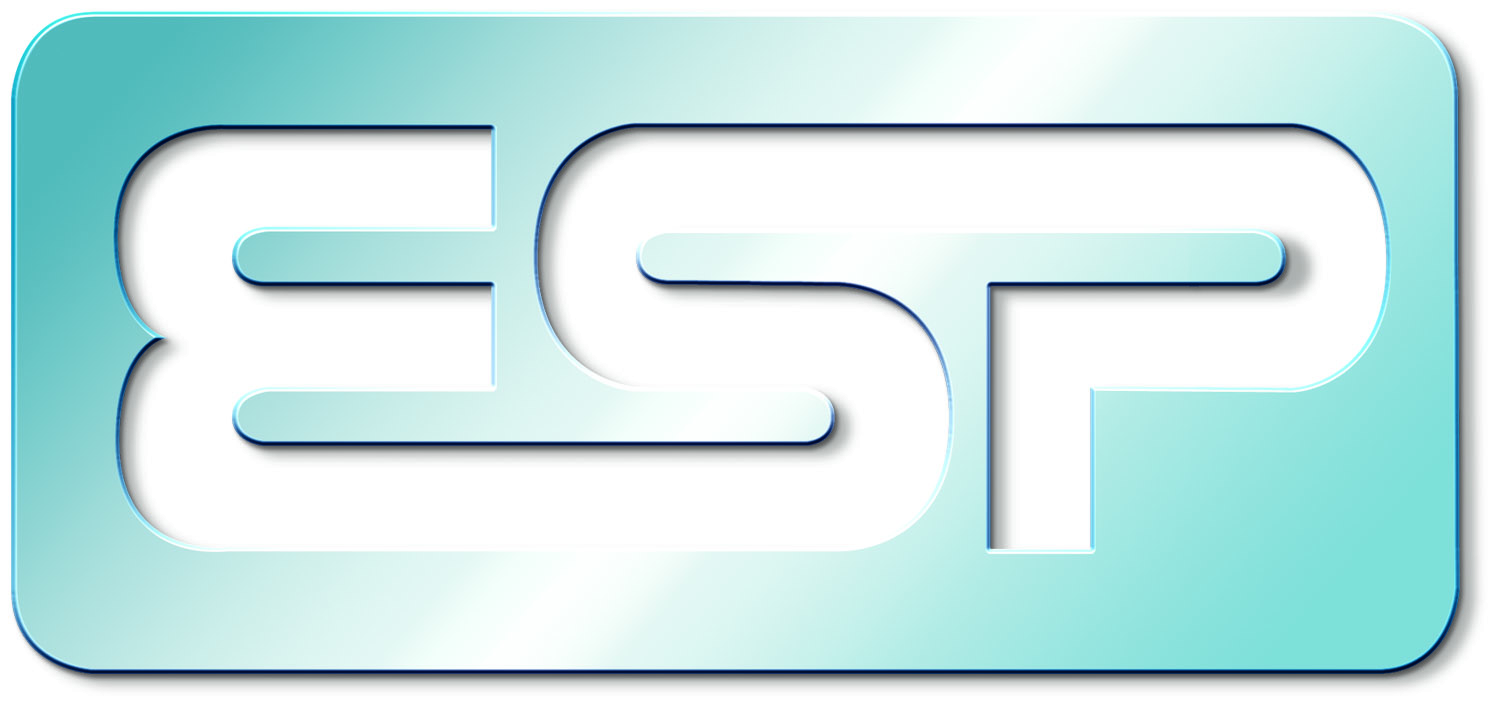 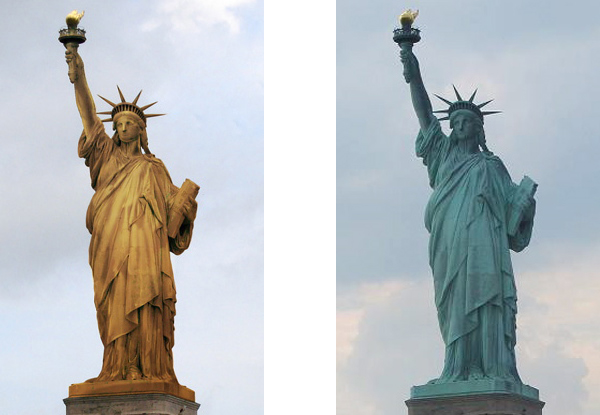 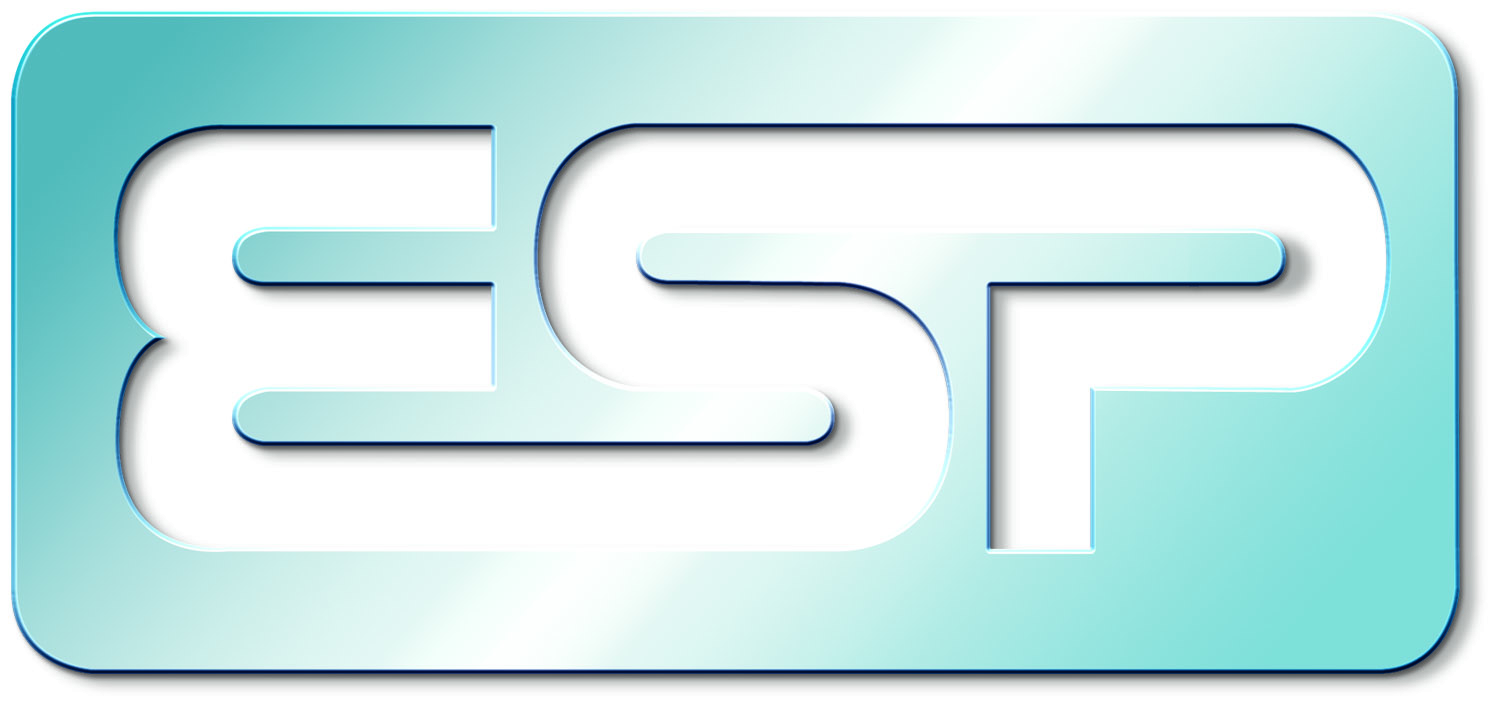 Steel turns RED (RUST)  
iron oxide
Iron has an affinity for Oxygen
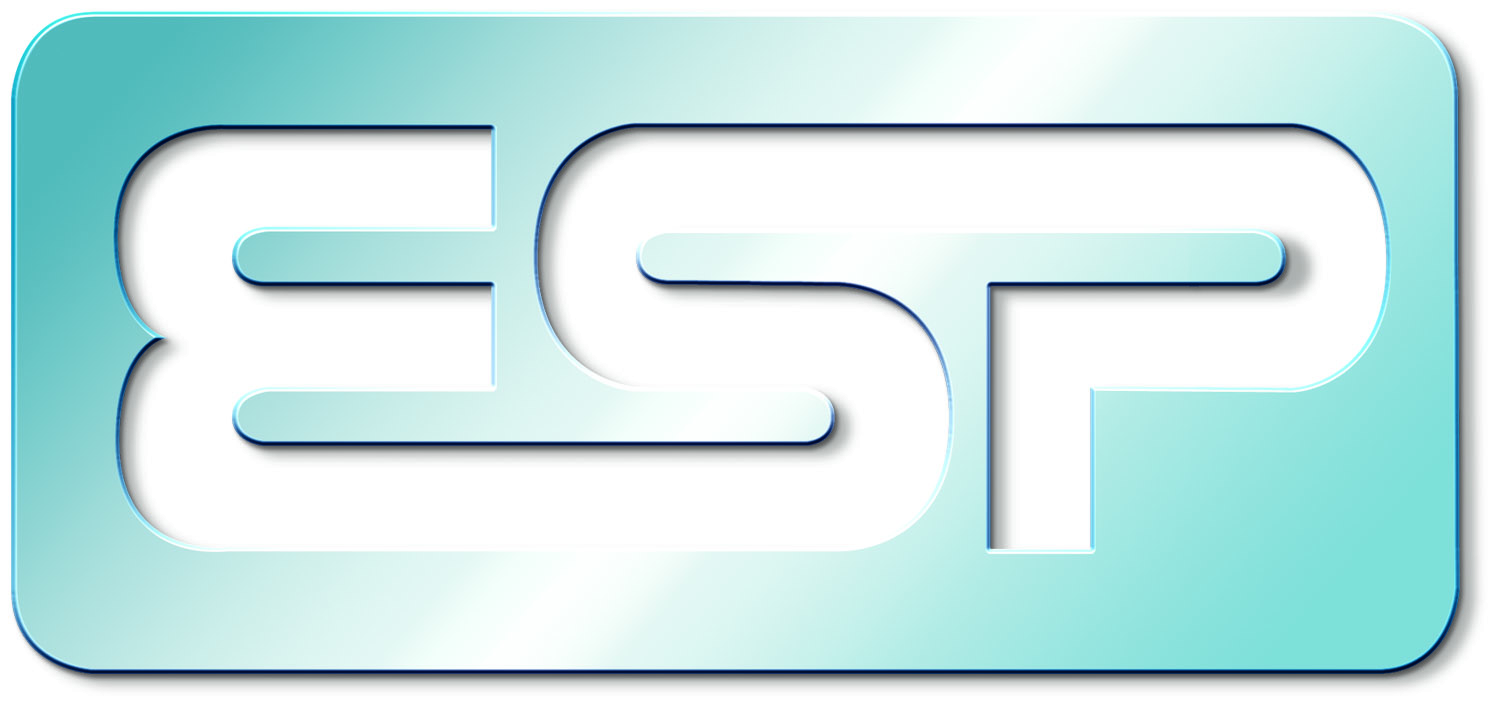 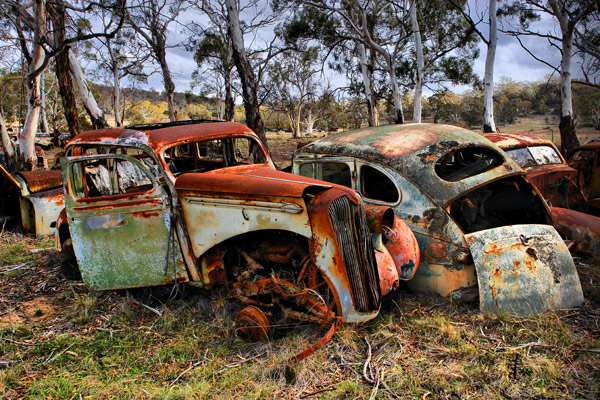 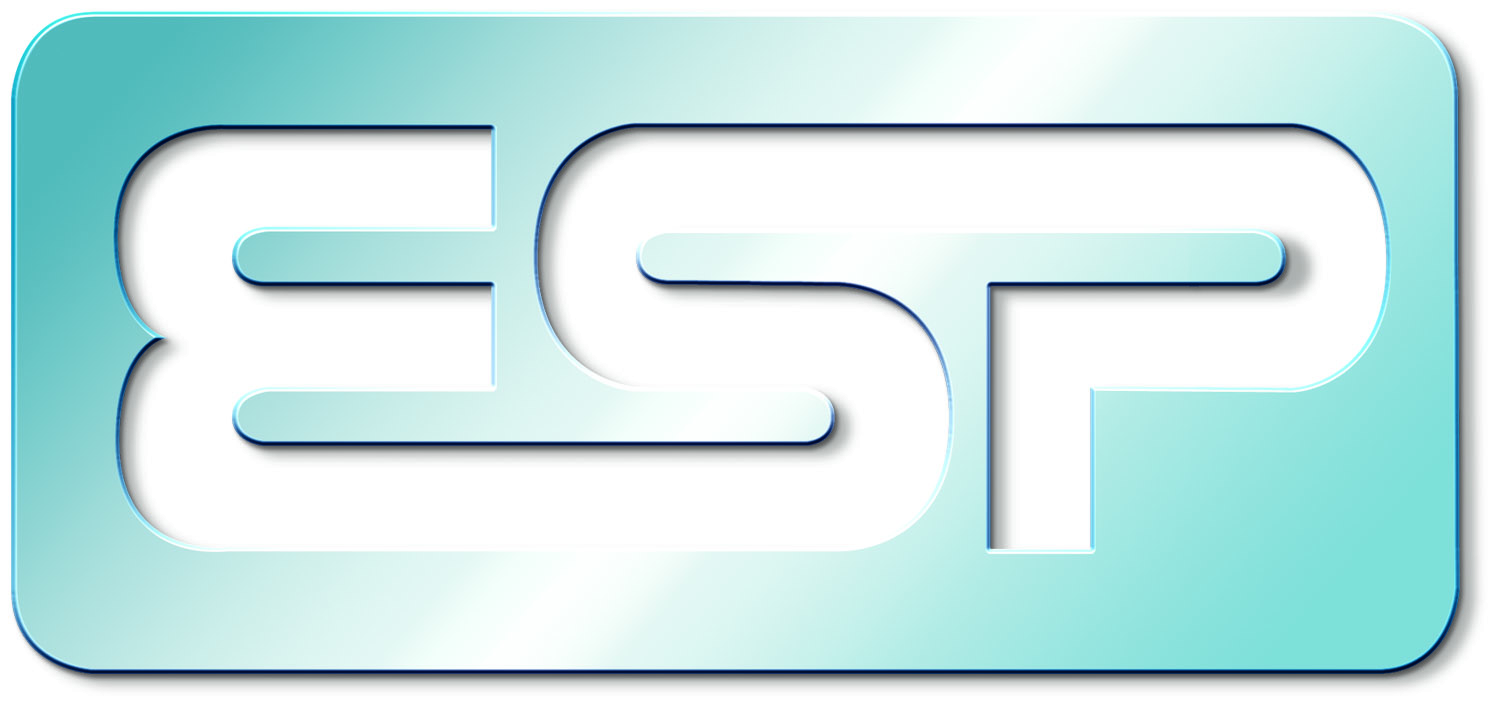 SOLUTION
At the last turn of the century, metallurgists
noticed that CHROMIUM had a greater affinity
for Oxygen than Iron.
When they added CHROMIUM to steel (over 10%), they discovered that steel did not rust under ordinary conditions.
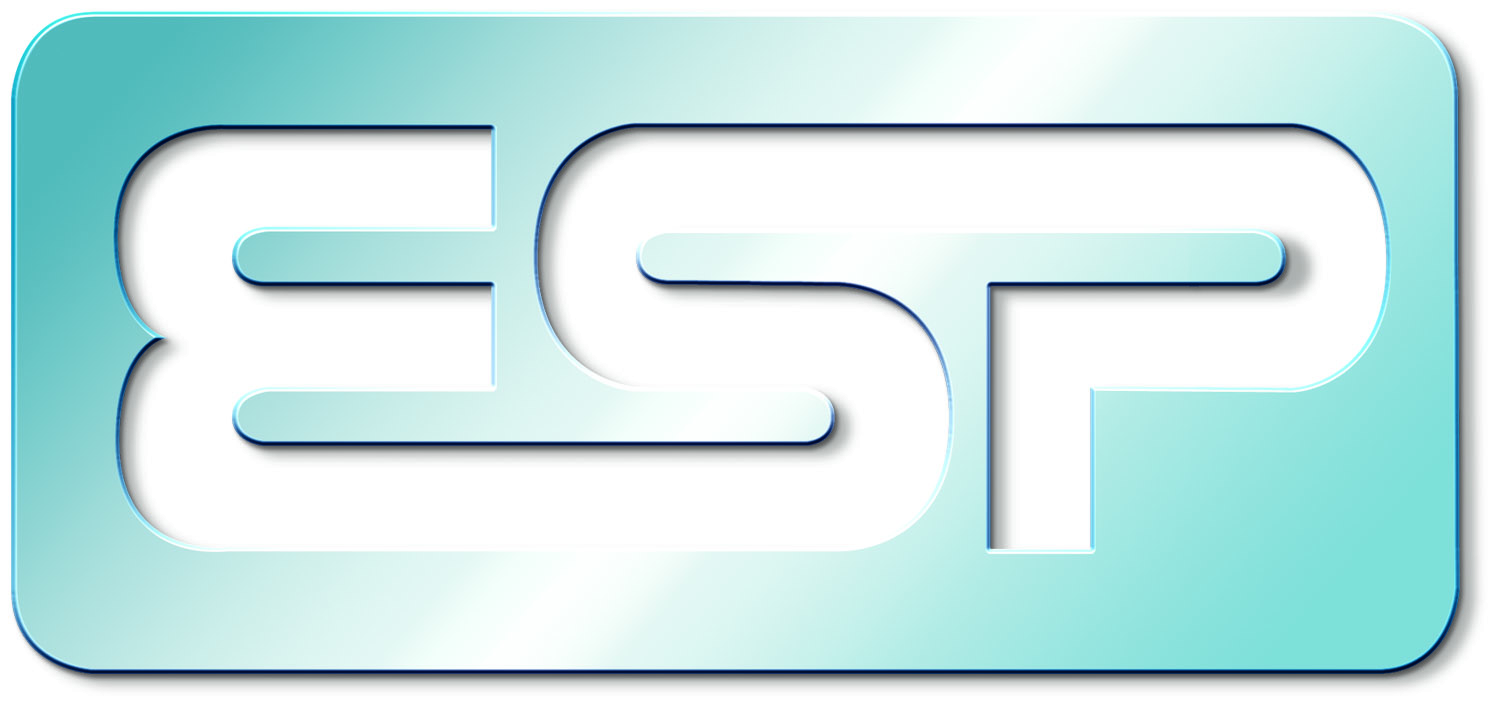 STAINLESS STEEL ALSO “RUSTS”                                                                                                  BUT…
Chromium (when present in amounts of 10% or more) teams up with Oxygen in the atmosphere to form a very tight, transparent film on the surface of the steel.

The Chromium prevents iron from teaming up (bonding) with the Oxygen to form Iron Oxide.
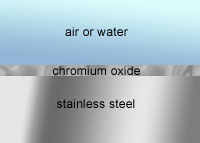 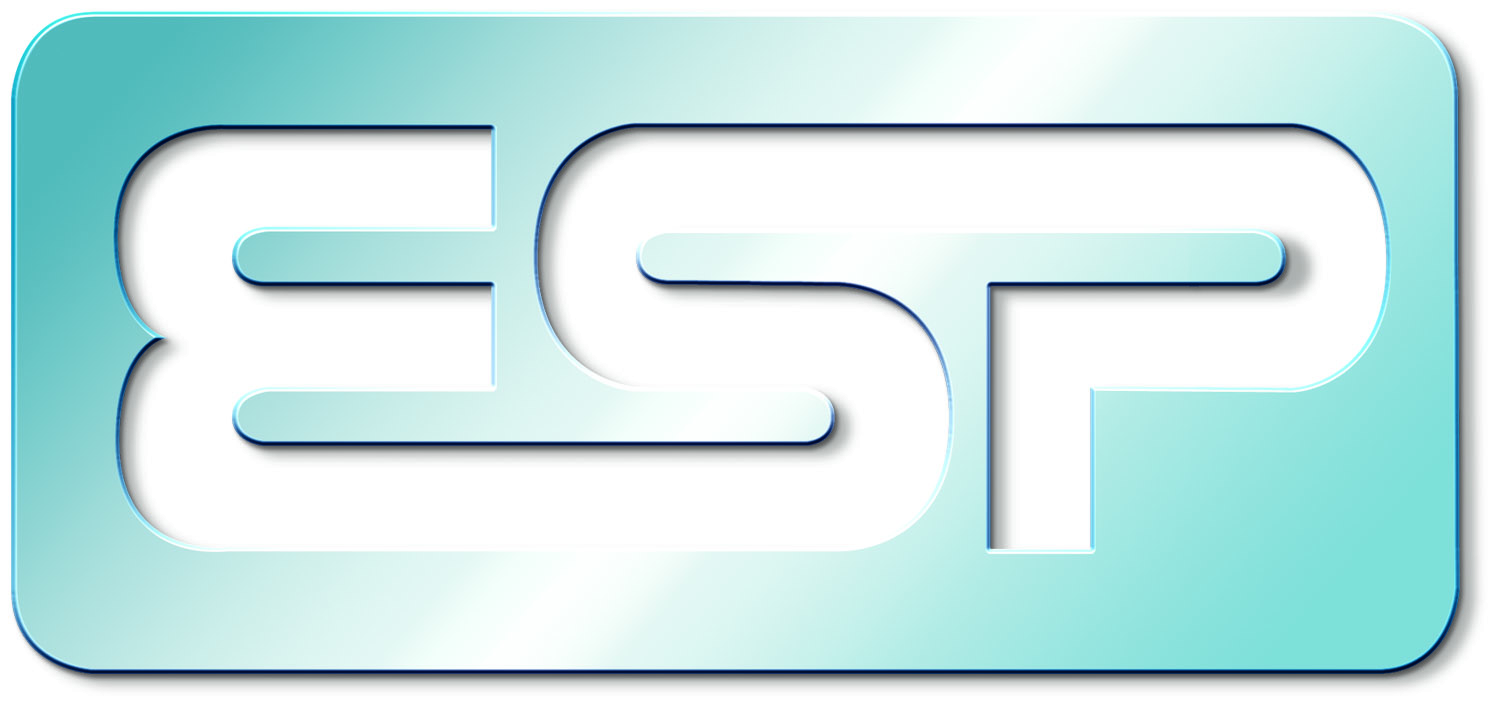 [Speaker Notes: This process is called “self-passivation”]
WHY CHOOSE STAINLESS?
Corrosion resistance

Mechanical properties

High temperature properties

Low temperature properties

Physical properties

Ease of Fabrication

Appearance

Life Cycle Cost
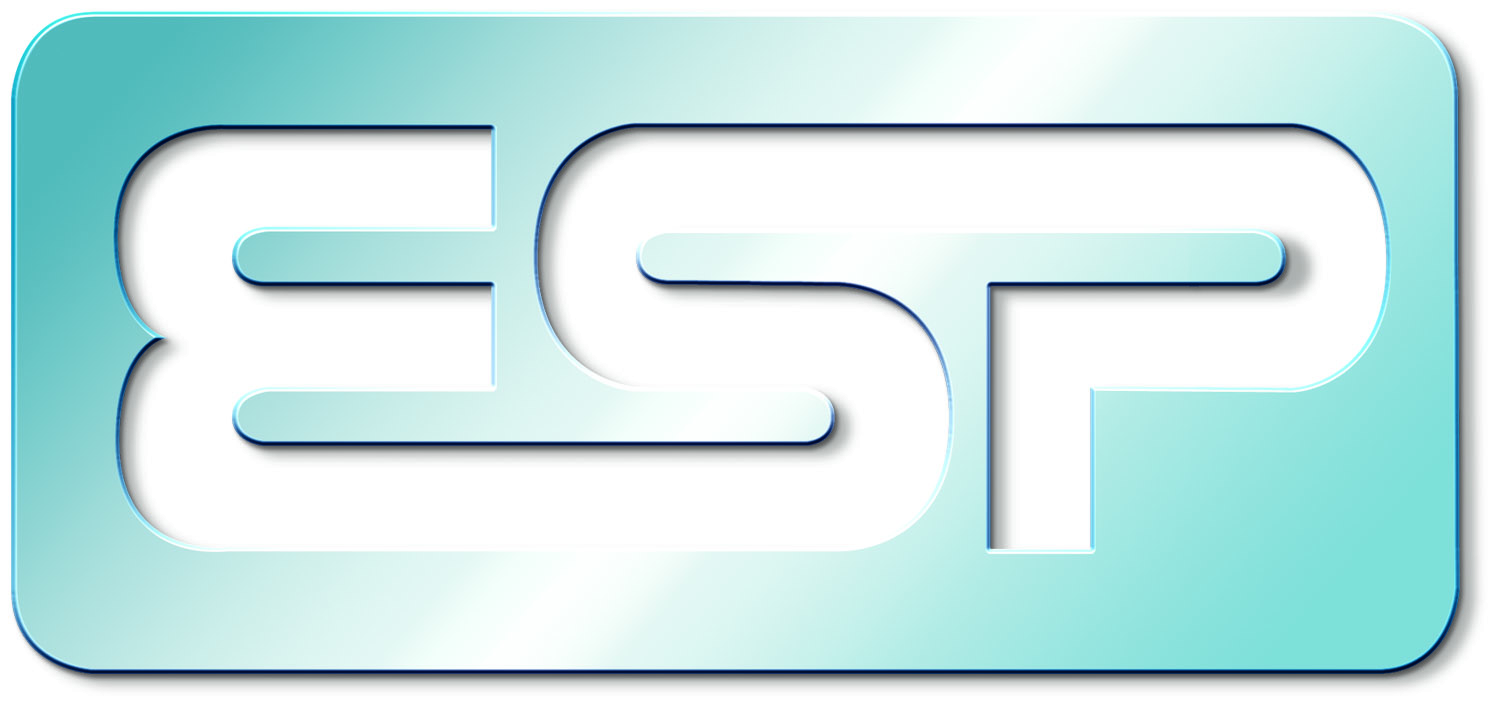 [Speaker Notes: Stainless Steel is 100% recyclable]
STAINLESS STEEL PRODUCT FORMS
INGOT		SHEET

		BILLET		STRIP

		BLOOM		CASTINGS

		SLAB		EXTRUDED SHAPES

		PLATE COIL	ROLLED SHAPES

		SHEET COIL	FORGINGS

		WIRE		PLATE

		ROD (COIL)	TUBULAR PRODUCTS
ESP STOCKS BAR PRODUCTS
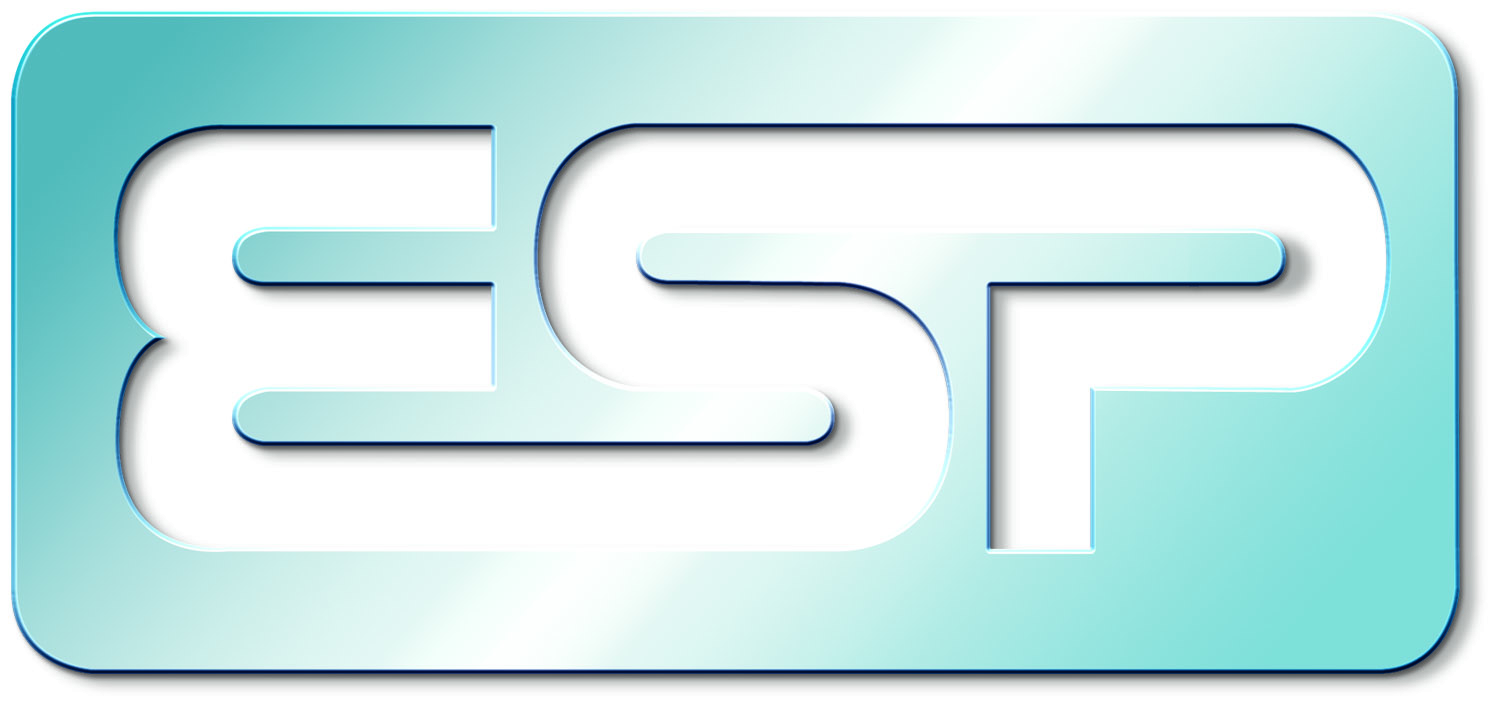 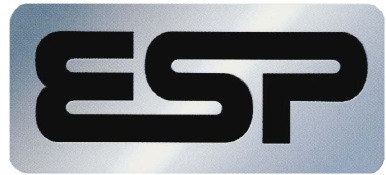 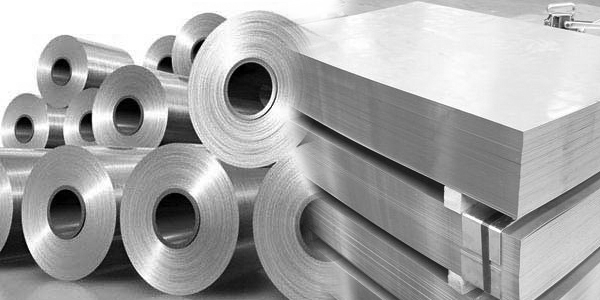 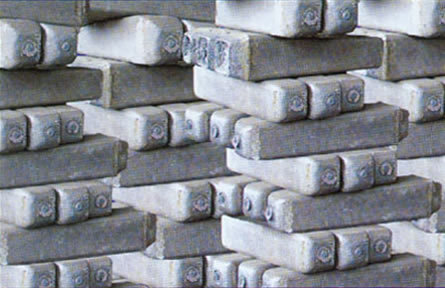 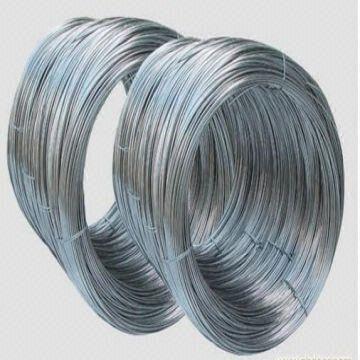 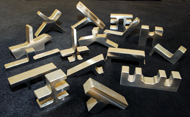 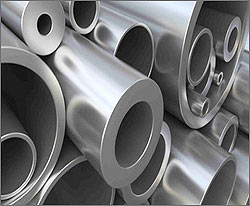 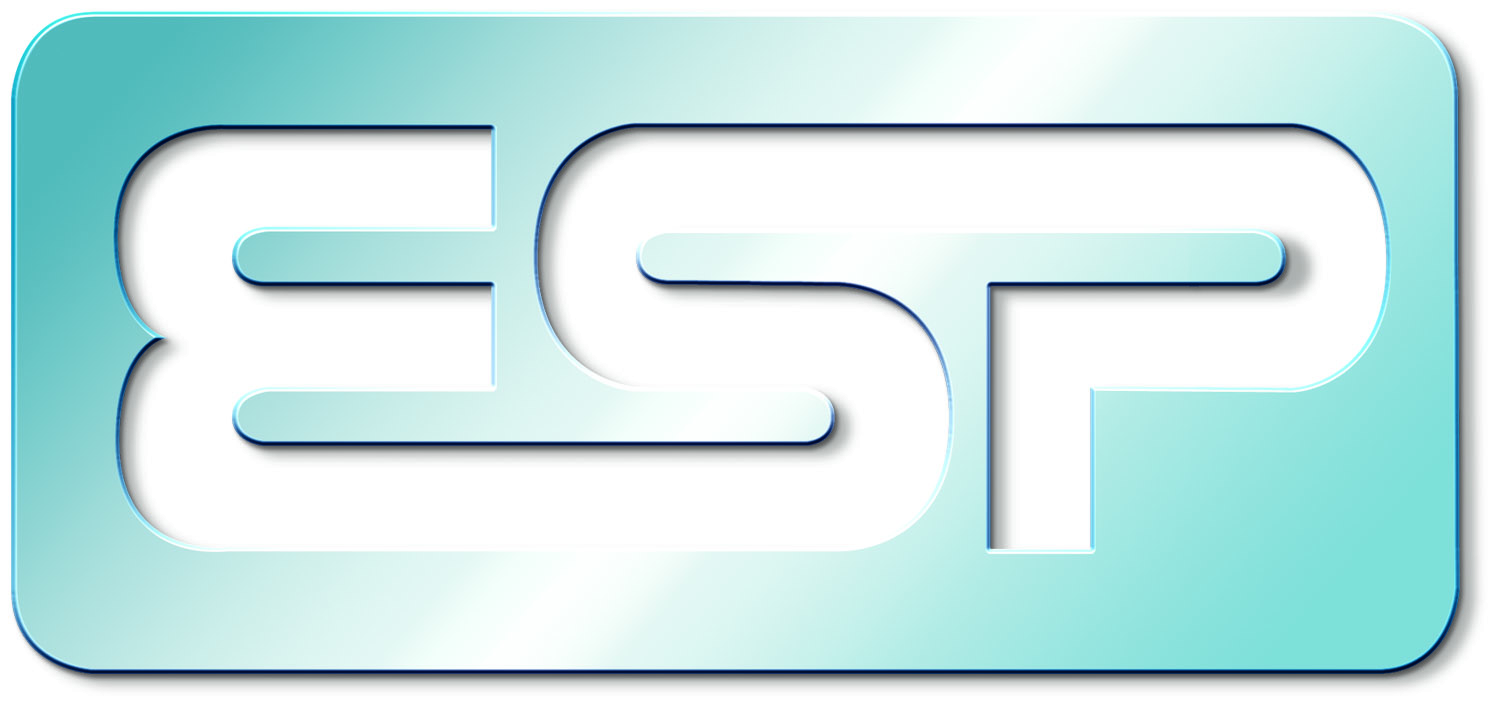 FROM MELT TO BAR PRODUCTS
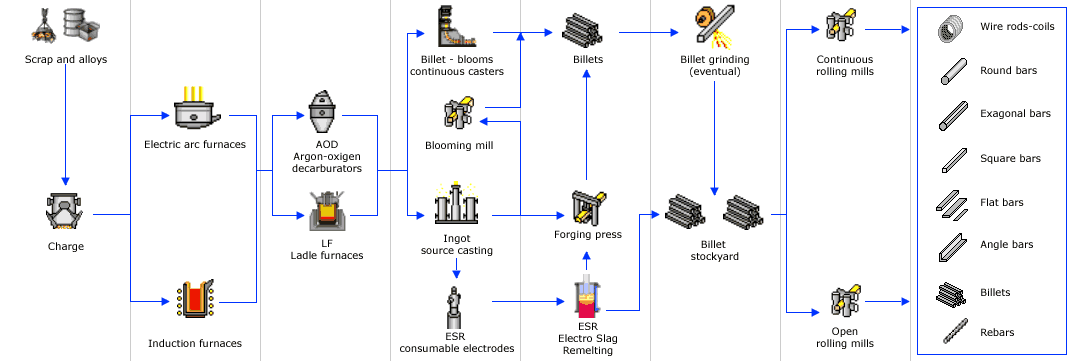 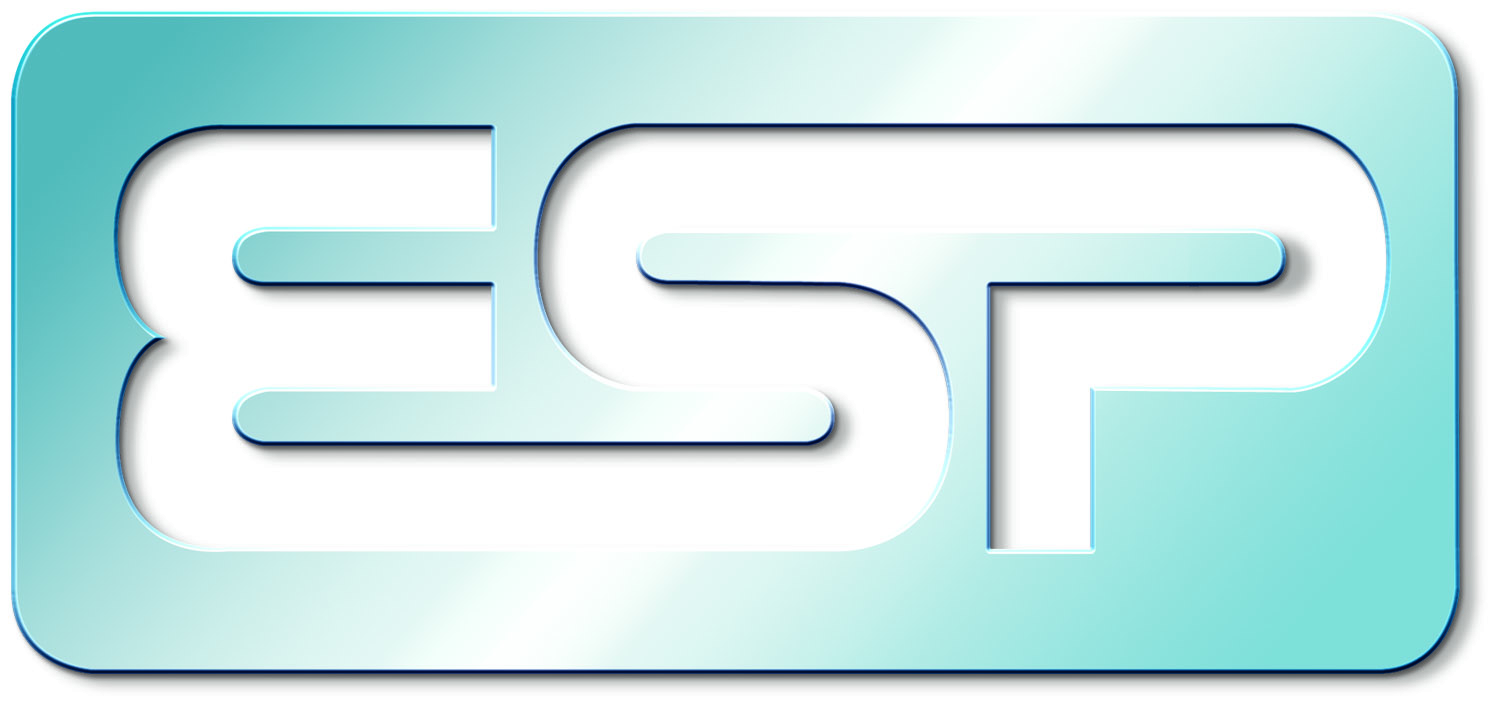 FINISHING
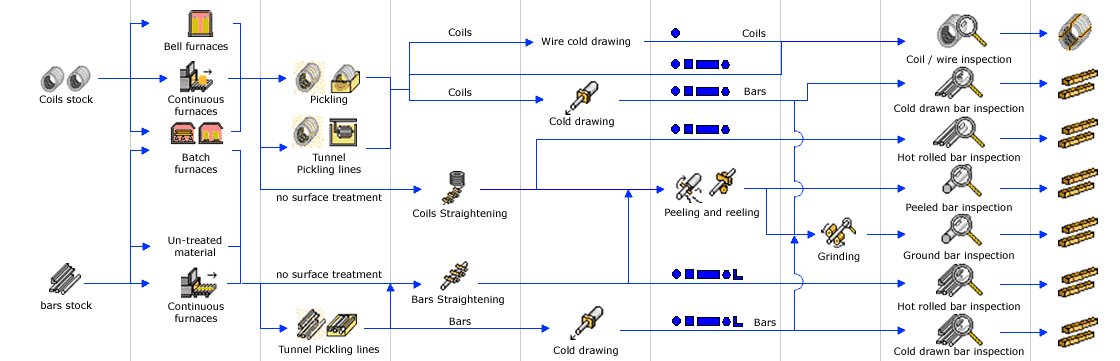 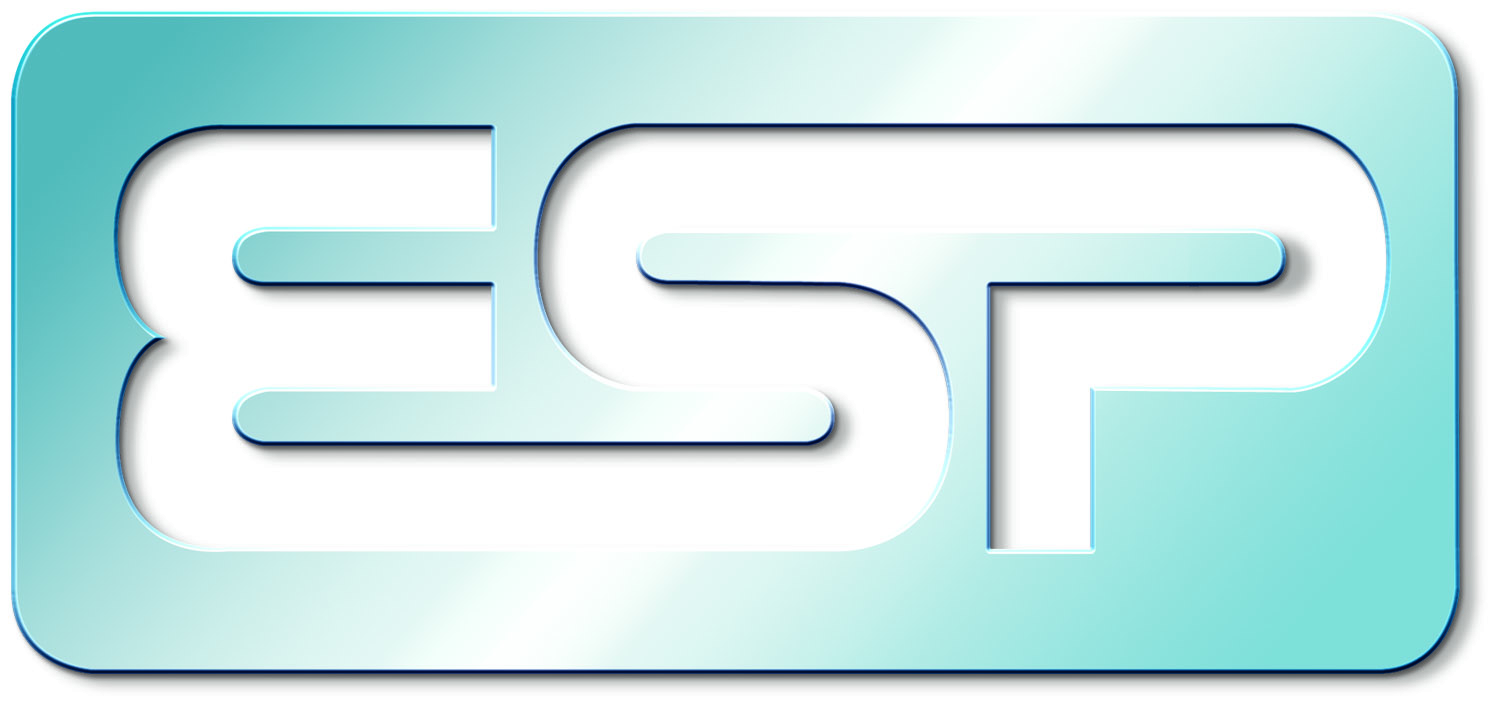 5 CLASSES OF STAINLESS
400 Series, non-hardenable*, magnetic, FERRITIC
400 Series, hardenable*, magnetic, MARTENSITIC
200 & 300 Series, non-hardenable, non-magnetic, AUSTENITIC
Ferritic-Austenitic combination, non-hardenable, magnetic, DUPLEX
Precipitation hardening, hardenable, magnetic, PH GRADES
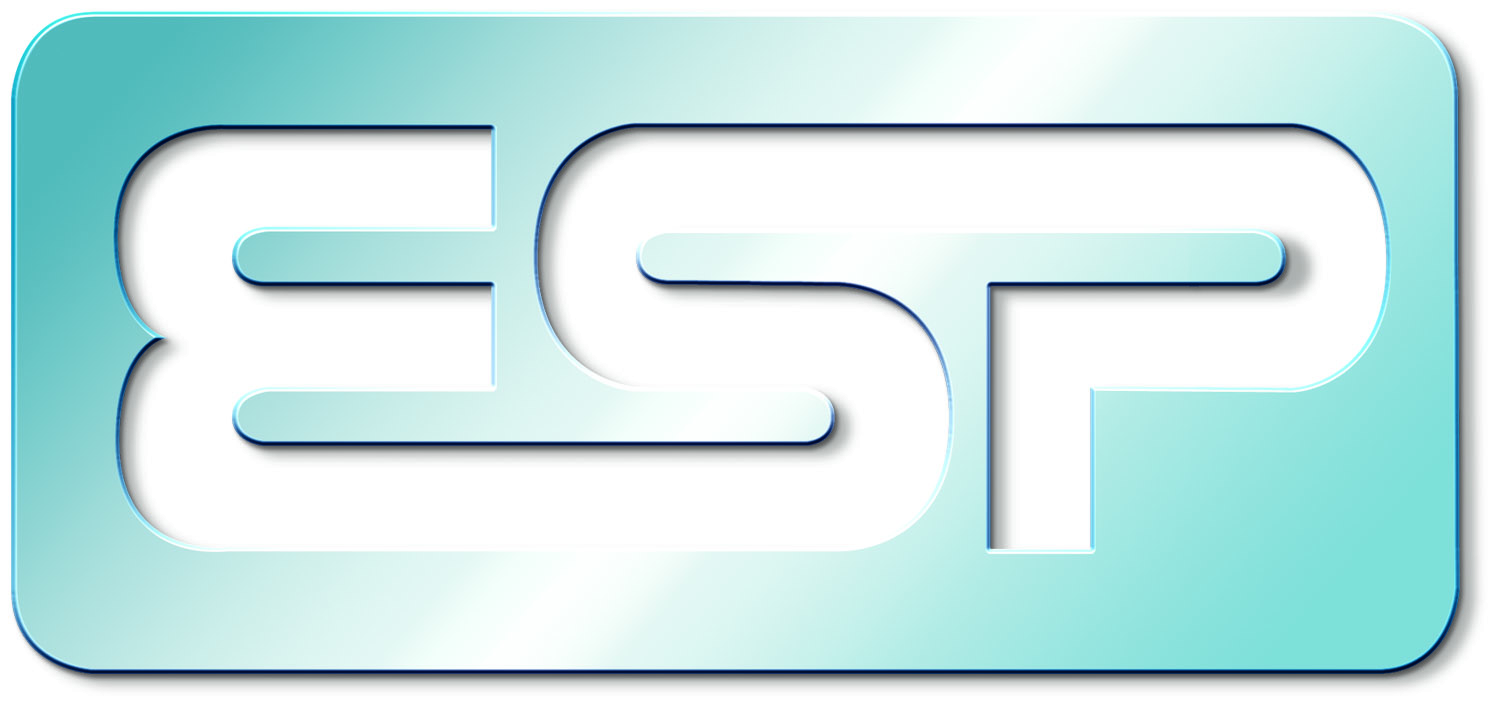 [Speaker Notes: The versatile family of stainless steels are an alloy system capable of providing a wide range of corrosion resistance, strength, and workability.]
400 Series FERRITIC
Non hardenable, magnetic

T409 10.5-11.7% CR, originally designed for muffler stock and exterior parts in non-critical corrosive applications.  Economical and easily fabricated

T430 16-18% Cr, most widely used of the non-hardenable chromium types.  Much better corrosion resistance than T409
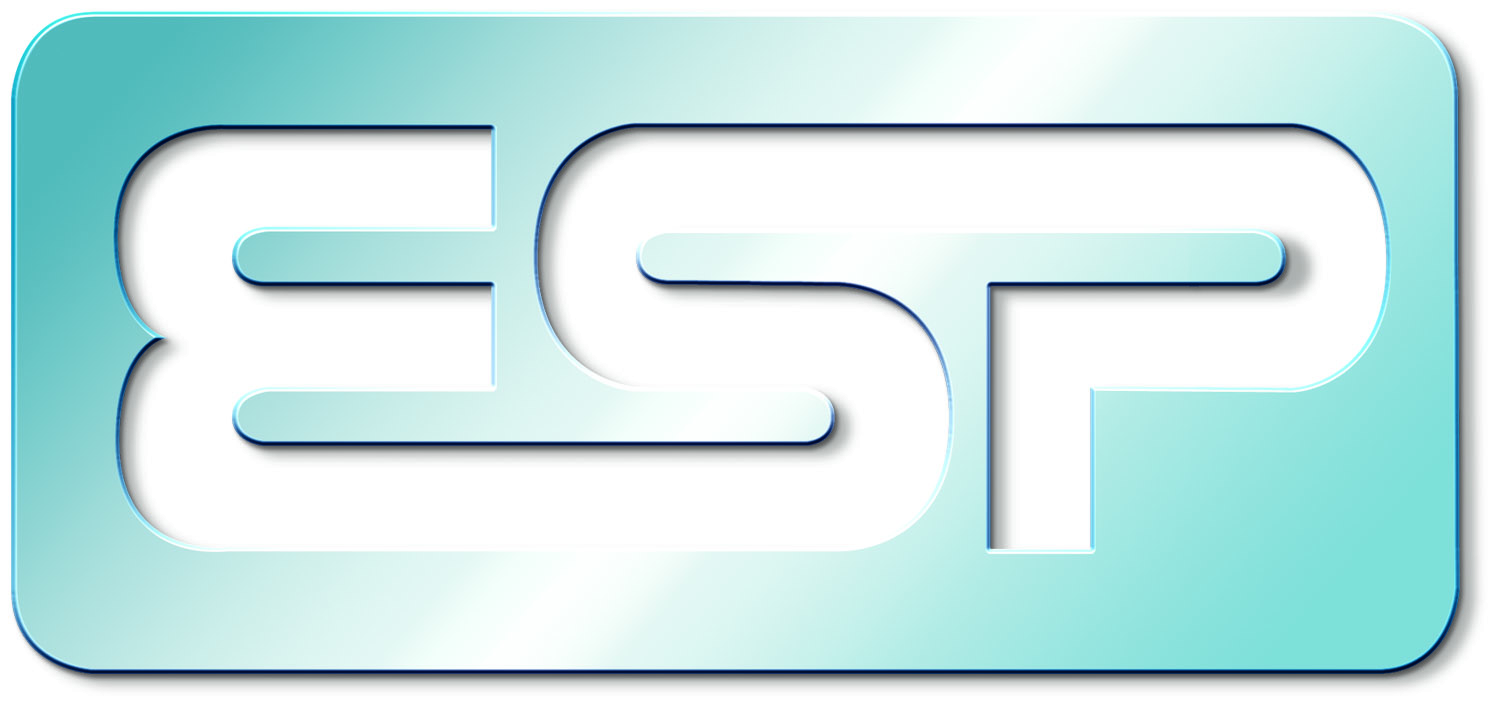 [Speaker Notes: This class is so named because the crystal structure of the steel is the same as iron (Fe) at room temperature.  Chromium FERRITIC grades are normally selected for their increased corrosion resistance, rather than tensile strength.  Their ferritic structure makes them NON-HARDENABLE and magnetic in all conditions.]
400 Series MARTENSITIC
HARDENABLE by heat treatment, magnetic


T410
T410 QDT
T416
T420 MOD
T440C
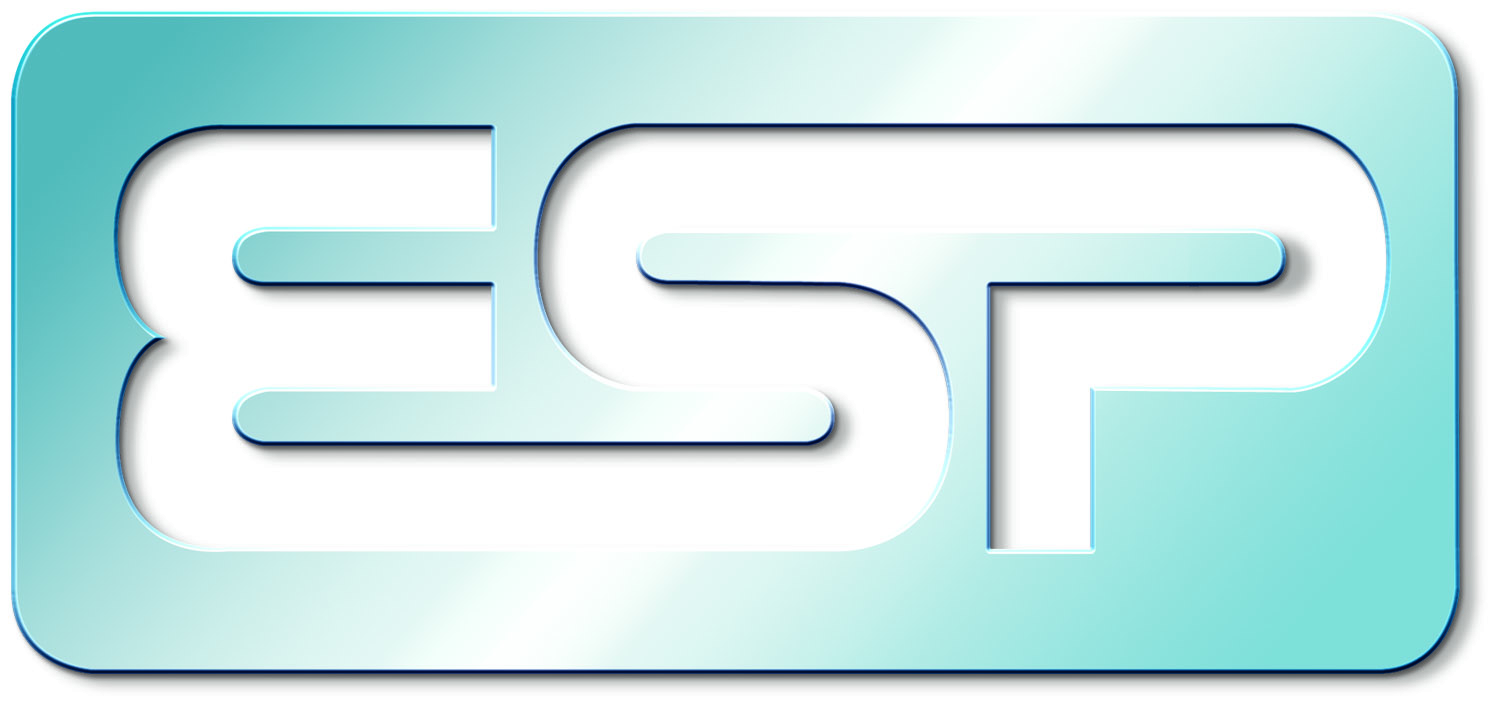 [Speaker Notes: ESP stocks all of these grades.  Different quenching conditions determine hardenbability.  However, development of mechanical properties through quenching and tempering is inevitably associated with increased susceptability to corrosion.]
T410 Annealed
Heat-Treatable stainless widely used where corrosion is not severe: air, fresh water, some chemicals and food acids.  Typical uses include valve and pump parts, fasteners, cutlery, turbine parts and bushings.
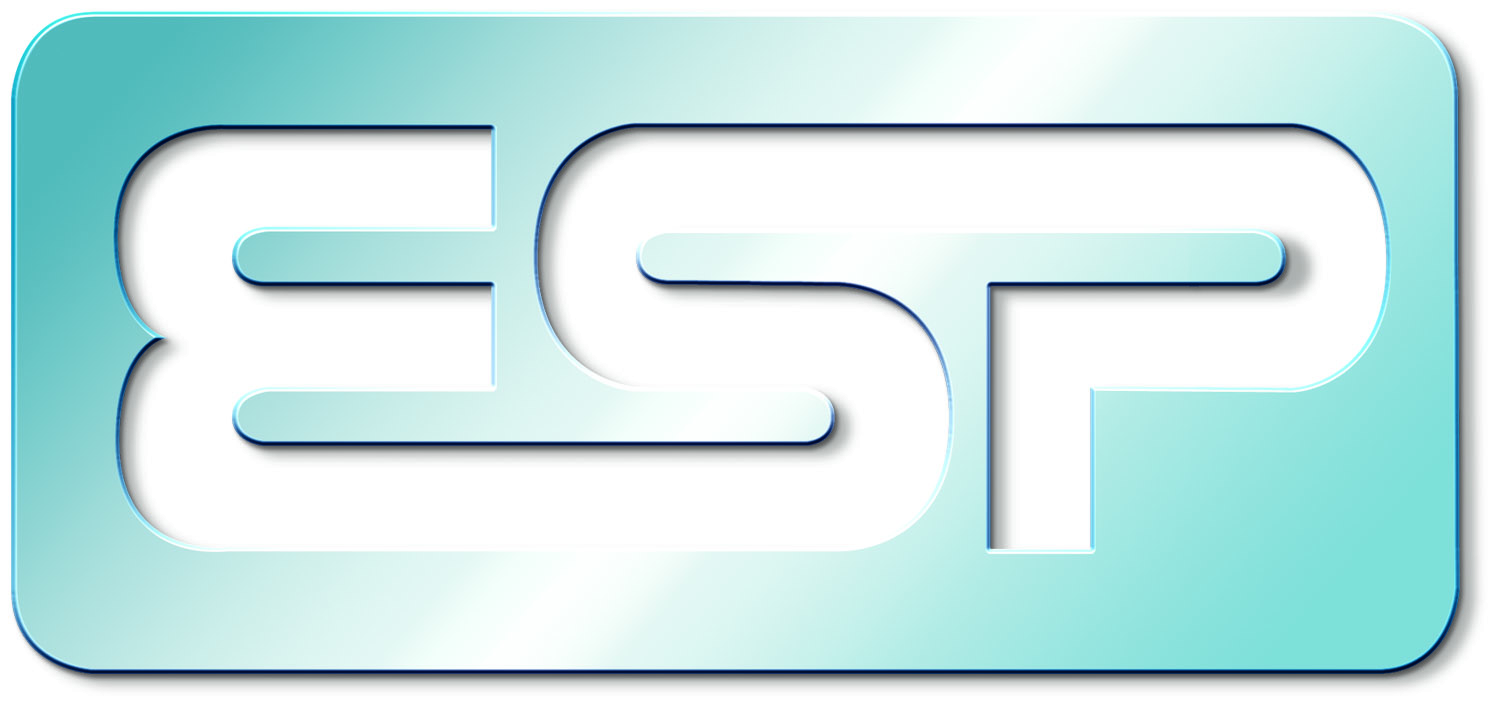 [Speaker Notes: Chromium MARTENSITIC grades are not as corrosion resistant as the other classes, but are selected for their STRENGTH as well as their resistance to WEAR and ABRASION.  Their MARTENSITIC structure makes them HEAT TREATABLE to a wide range of hardness and strength levels.]
410 QDT
410 QDT is suitable for petrochemical applications such as oilfield sour gas hydrogen sulfide (H2S) service.  DOUBLE tempering helps relieve internal stresses and guarantees that no untempered martensite remains in the steel.
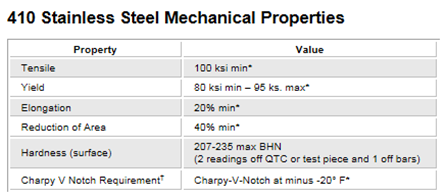 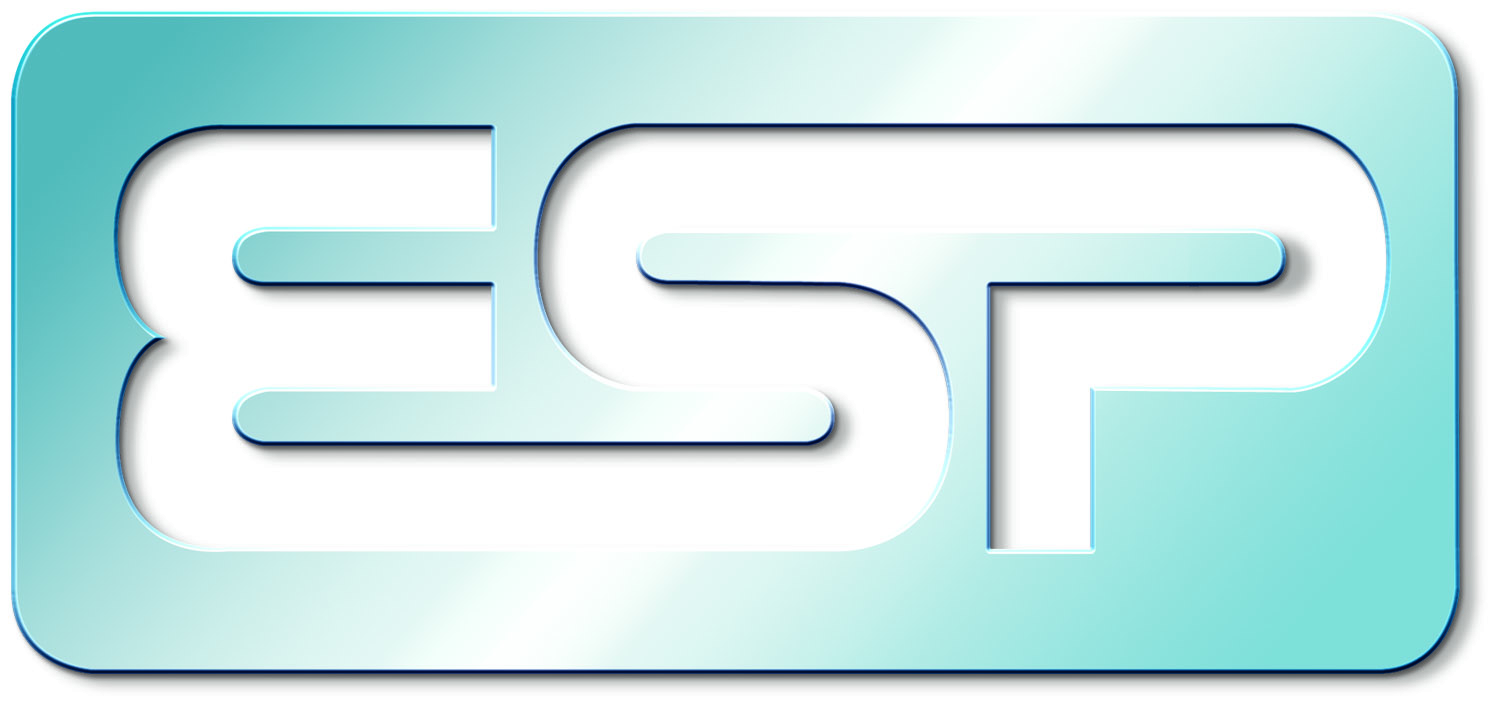 T416 Stainless
Free-Machining variation of T410

Achieved by an increase in SULFUR

Useful  corrosion resistance
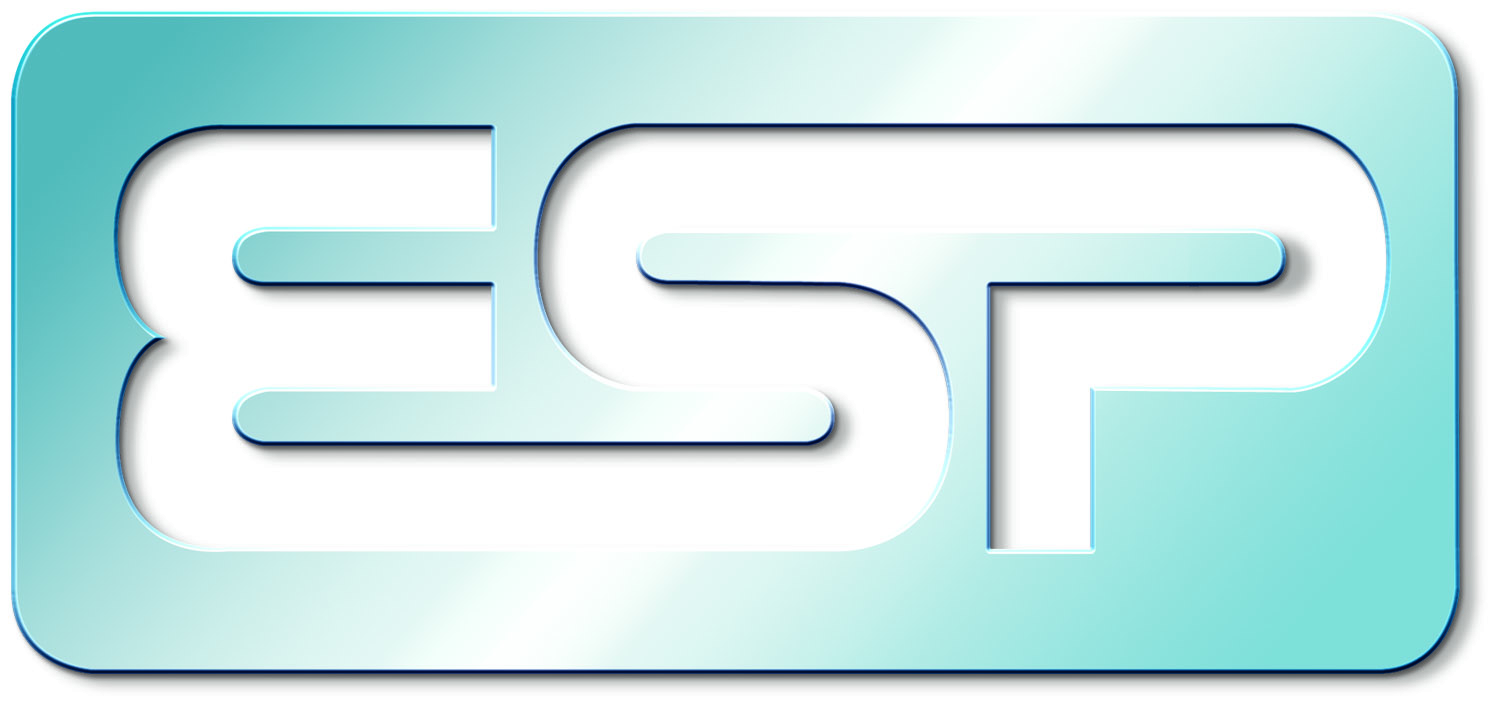 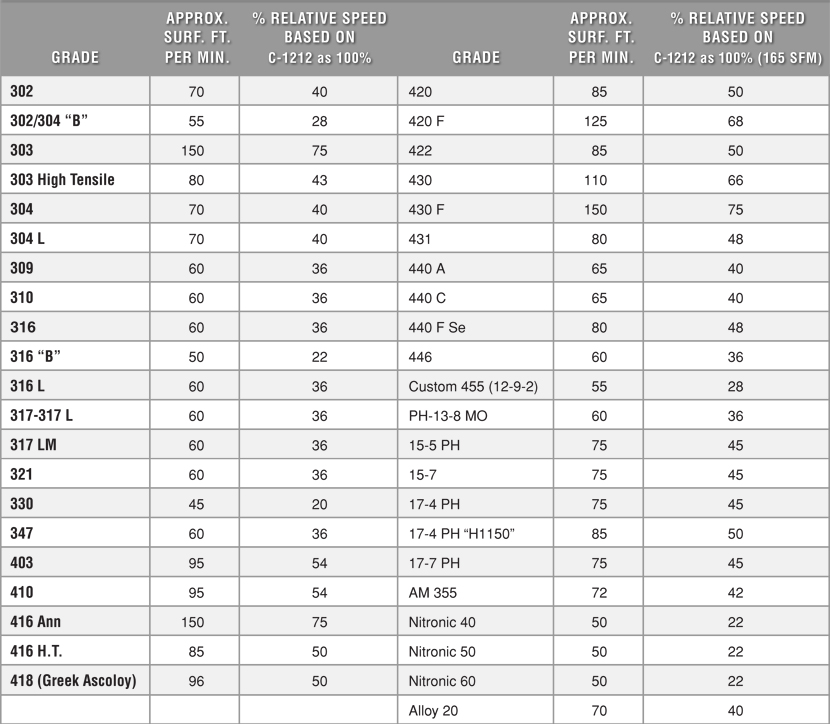 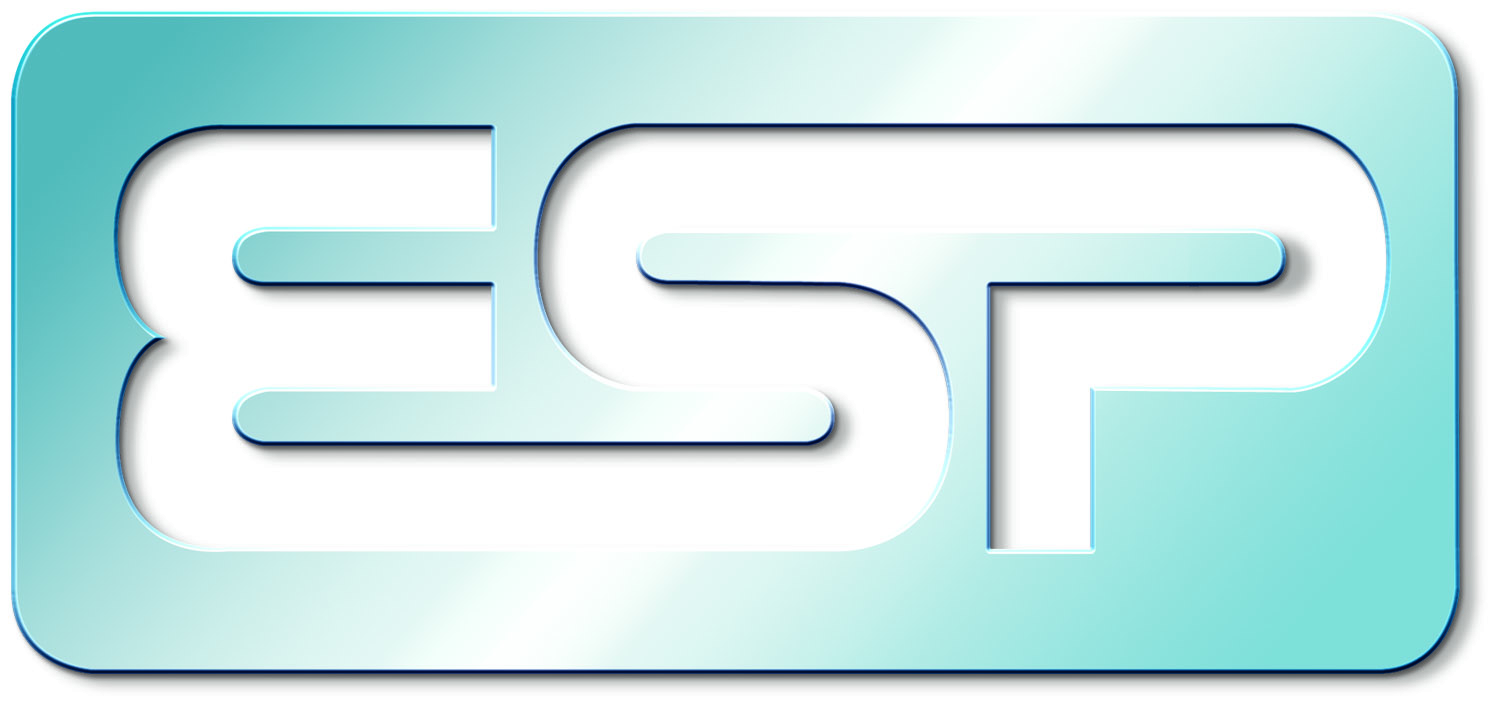 T420 Modified Annealed Stainless
Type 420, a modification of 410, has a higher carbon content to increase hardness, improve strength and give better wear resistance. This type maintains its best corrosion resistance in the heat treated condition. Tempering temperatures above 7000 F. are not normally recommended and T420 must be preheated before and annealed after welding.
Principal applications: Bushings, Dental and Surgical Instruments, Pump Parts, Valve parts, and shafts. Our 420 is not bought or recommended as a cutlery grade.
Analysis
C      .22 - .27
Mn  1.00 Max
Si    1.00 Max
P       .040 Max
S       .030Max
Cr  12.5/14.00
T440C
High-Carbon chromium steel

Provides stainless properties with maximum hardness

Higher Chrome content than T410,T416, or T420
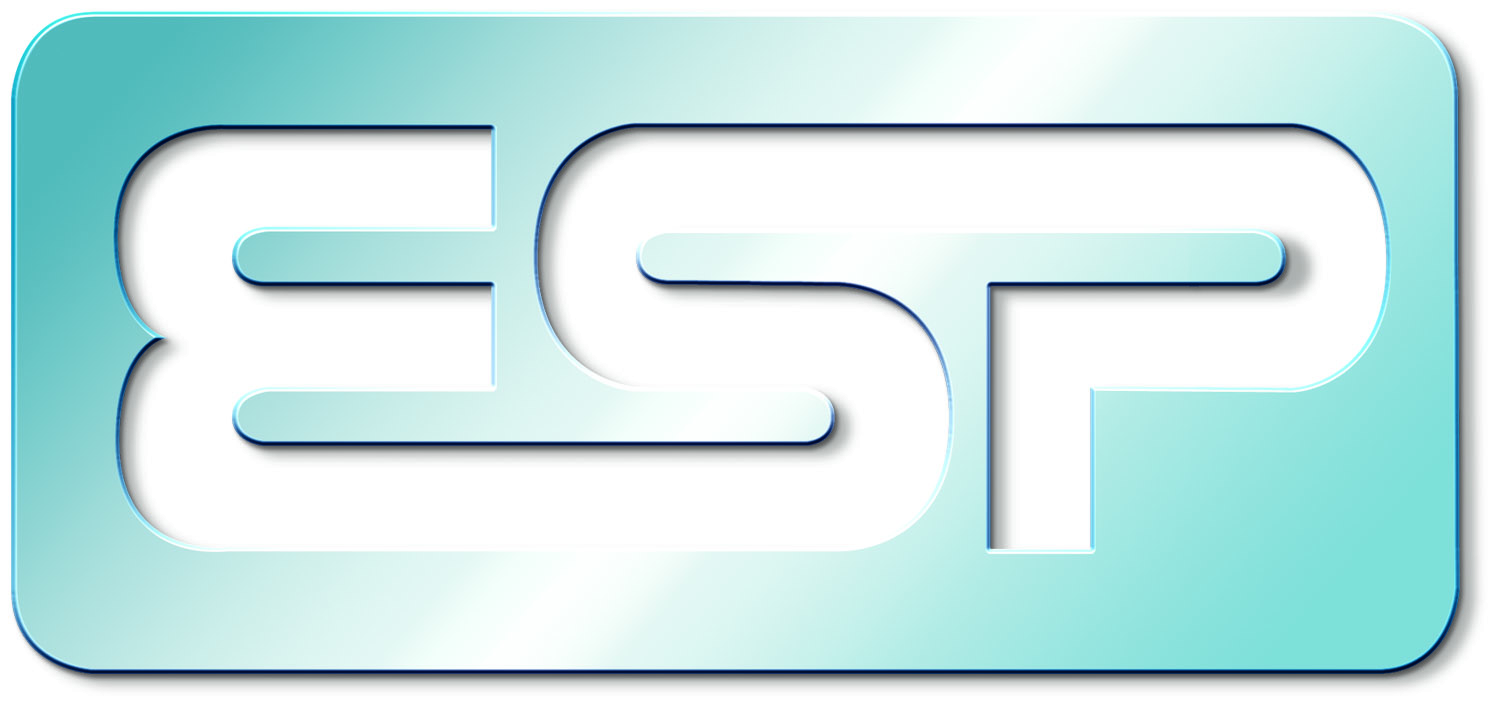 [Speaker Notes: .95-1.20 Carbon vs. .15 max for T410 .  Chrome content 16.00-18.00 vs. 11.00 or 12.00 for the lower Martensitics]
200 and 300 Series AUSTENITIC
Not heat-treatable
Superior corrosion resistance
Non-magnetic
Easily fabricated
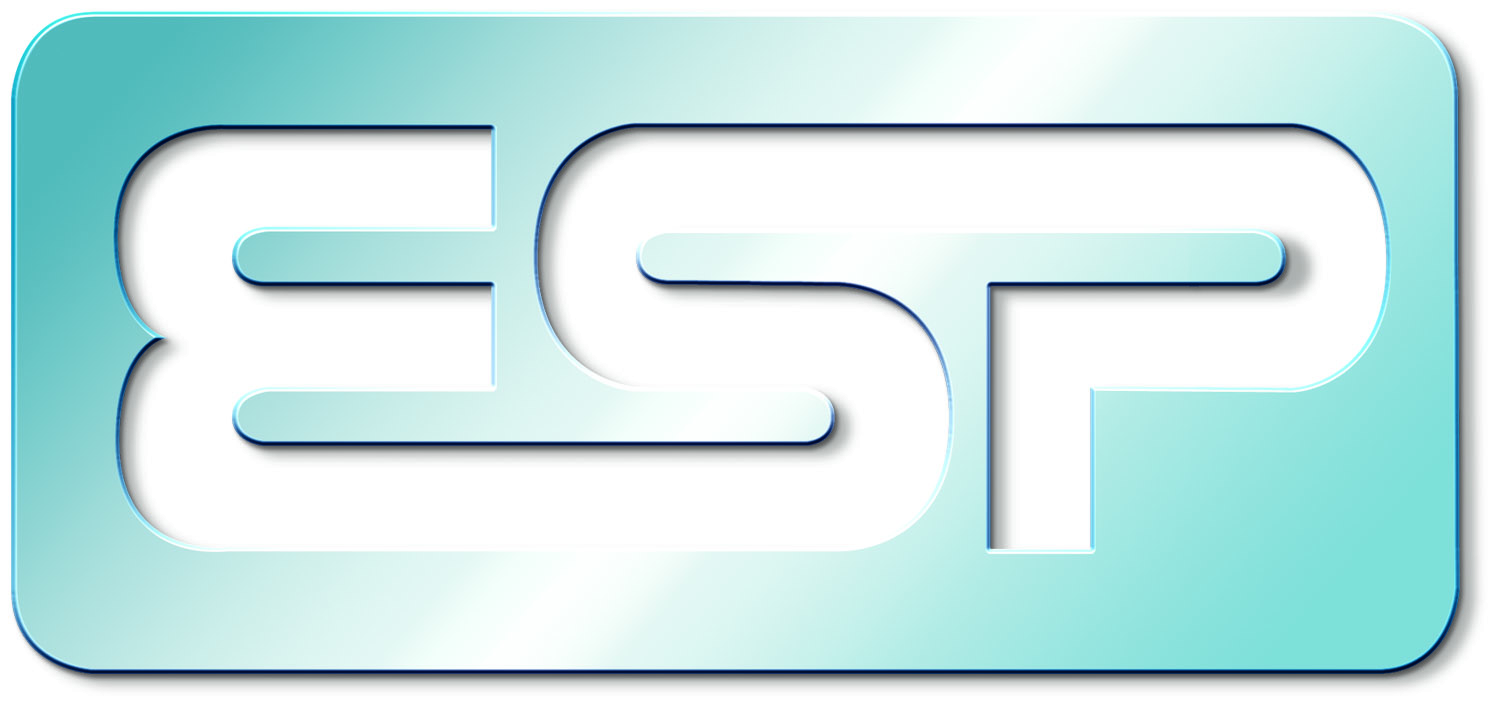 [Speaker Notes: The high temperature form of iron is known as AUSTENITE (carbon in solid solution).  The most common austenite retainer is nickel.  Therefore, the traditional austenitic grades have 18% chrome for corrosion resistance plus 8% nickel to maintain the austenitic structure at room temperature.]
T304 STAINLESS
AKA 18-8, increased chromium plus NICKEL, (18% chromium, 8% nickel)

Low carbon (.08 max) reduces intergranular corrosion associated with carbide precipitation that can occur during welding.

“L” grade lowers carbon content further (.03 max).
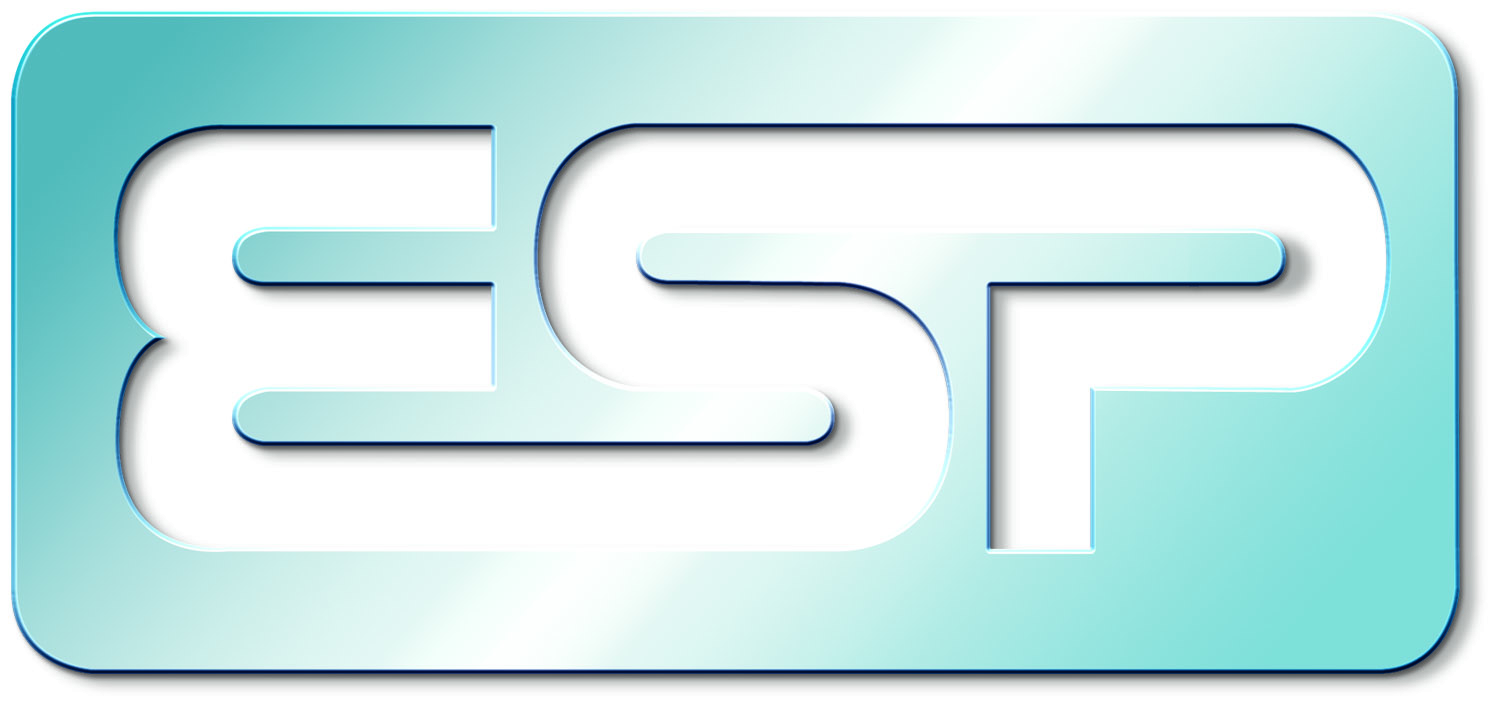 [Speaker Notes: T304 is the most versatile, popular, most widely applied stainless of the 300 series]
ANNEALING
Heat through critical range to 1850 deg. F,
followed by rapid cooling (water quenching)

  Redissolves carbides precipitated at grain     boundaries during sensitization.

     Result: Improved corrosion resistance
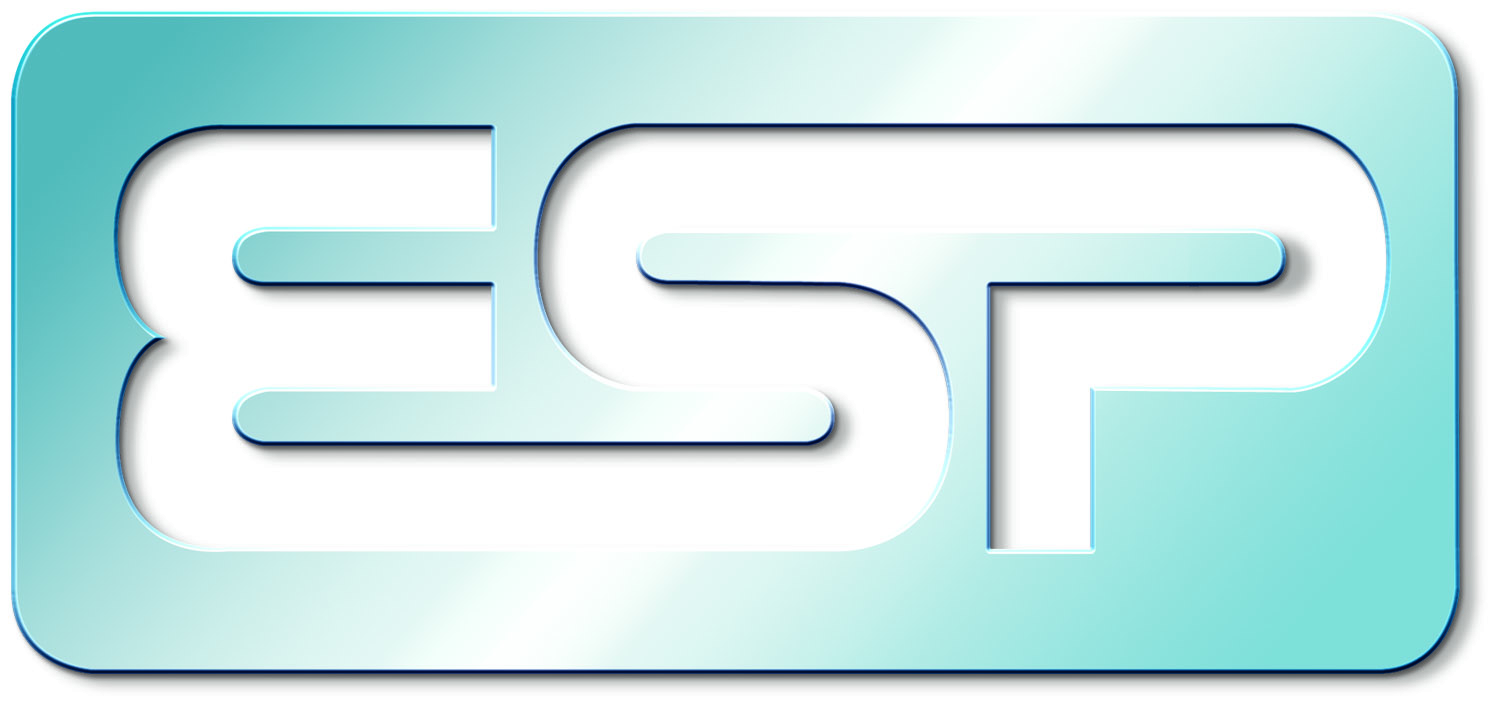 Why Anneal?
Soften steel
Improve or restore ductility
Improve machinability
Reduce internal stresses
For Cr-Ni stainless steels, annealing                     prevents decomposition of austenite (carbon in solid solution)
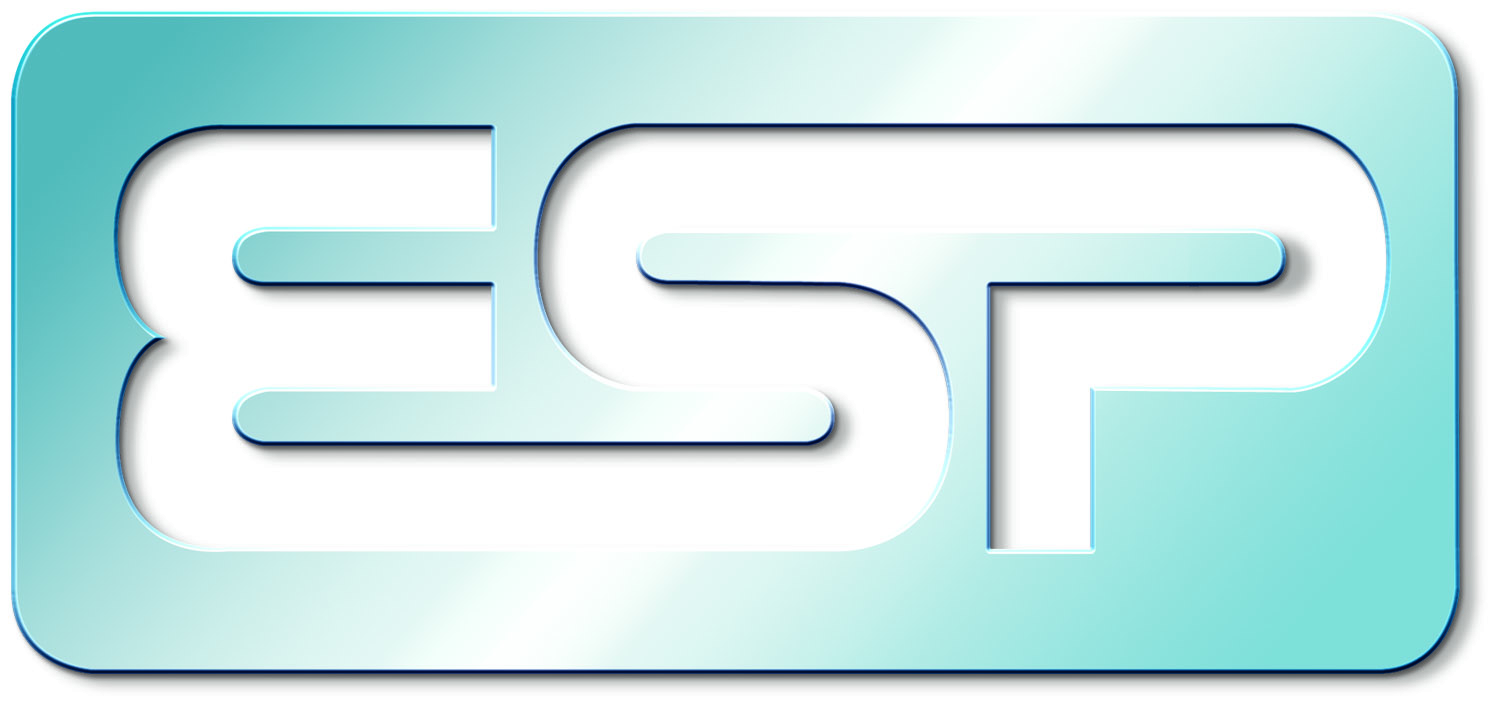 3 Things to Know:
Sensitization
Carbide Precipitation
Intergranular Corrosion
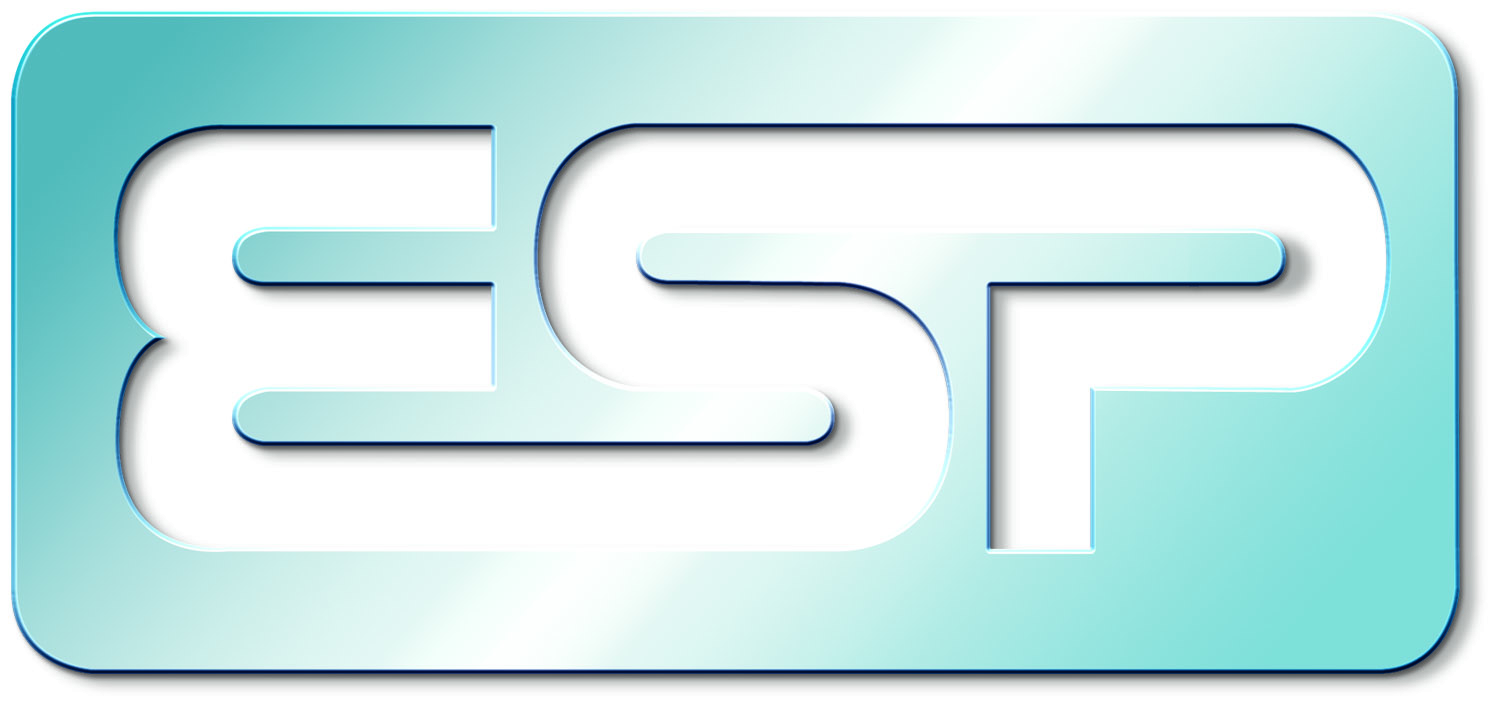 Sensitization
When austenitic steels are heated between 800 deg. and 1500 deg. F, they become sensitized.
Metals are crystalline in structure.
Metallic reactions tend to take place at the grain boundary regions.
Chromium and Carbon are normally distributed throughout the austenitic structure.  This is commonly referred to as “in solution”.
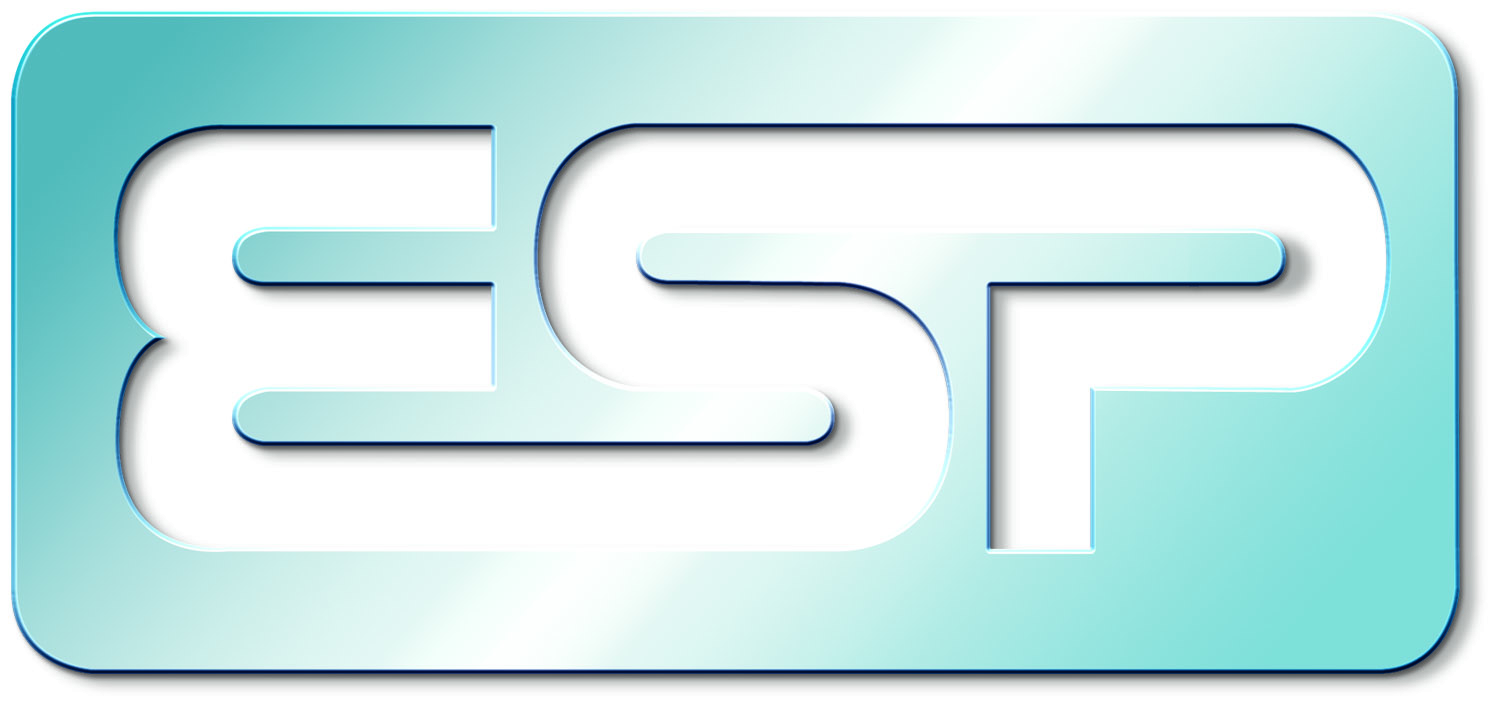 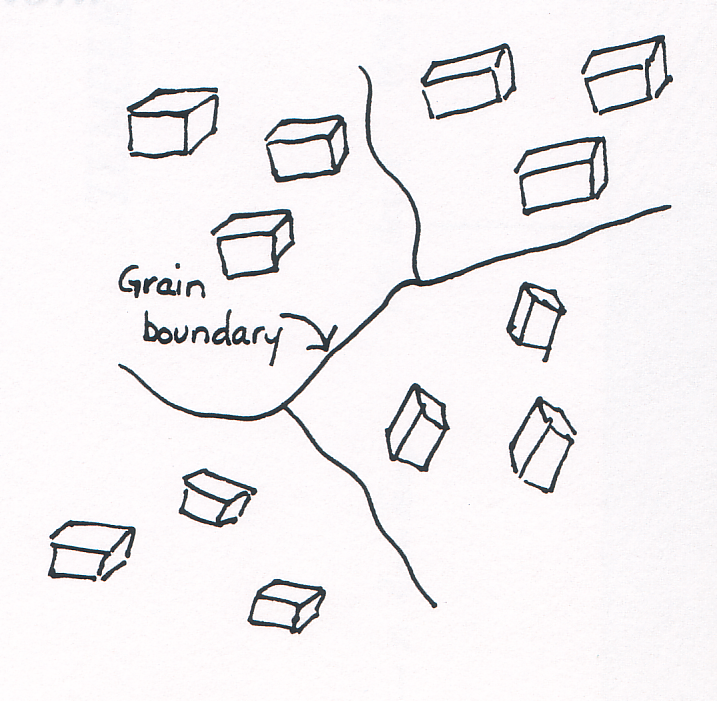 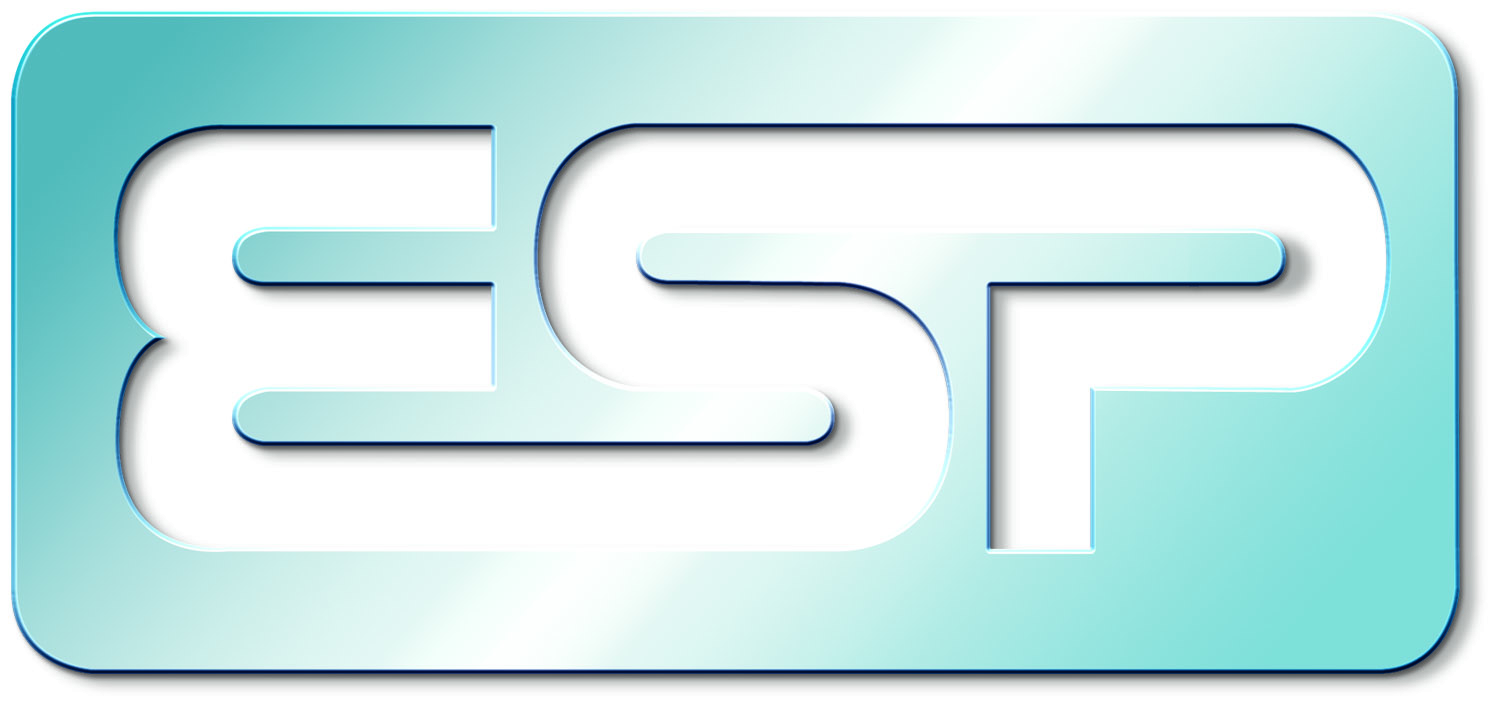 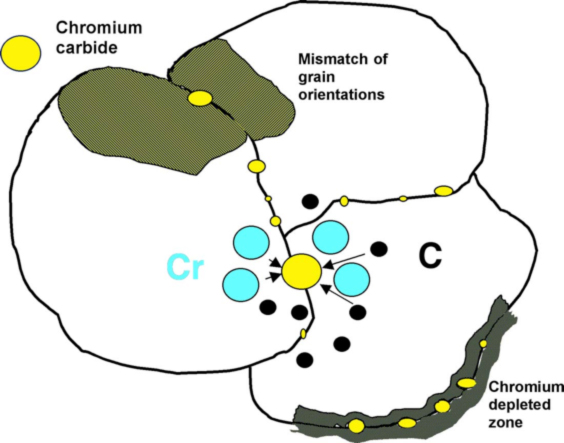 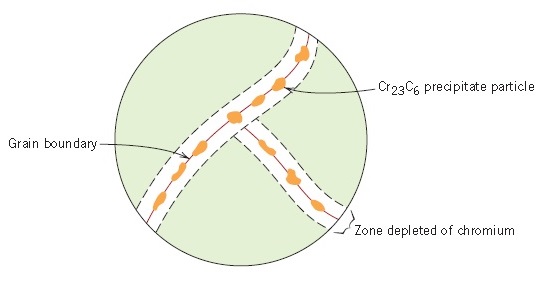 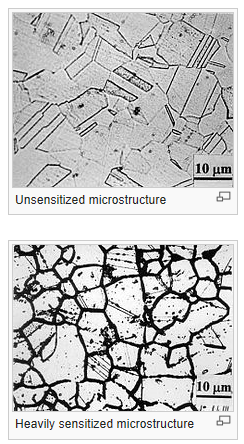 Sensitization
At a Critical Temperature 
(about 1200 deg. F), carbon and chromium migrate toward the grain boundaries to form chromium                               carbides.
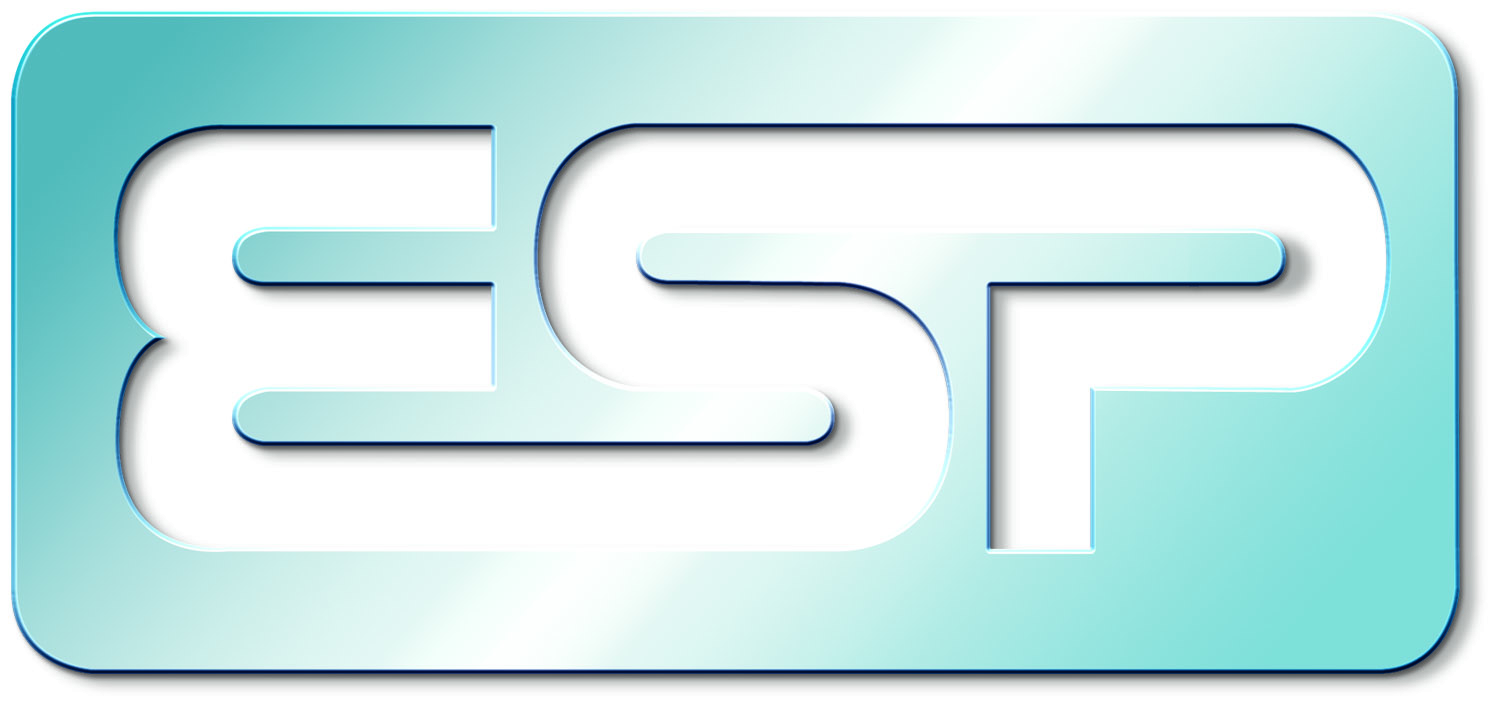 Sensitization
Sensitization (as a result of carbide precipitation) results in areas depleted of chromium.  Without free chromium available to bond with oxygen, the chrome-oxide film is not able to form.  Oxygen bonds with available iron, and rusting occurs.  This is called intergranular corrosion.
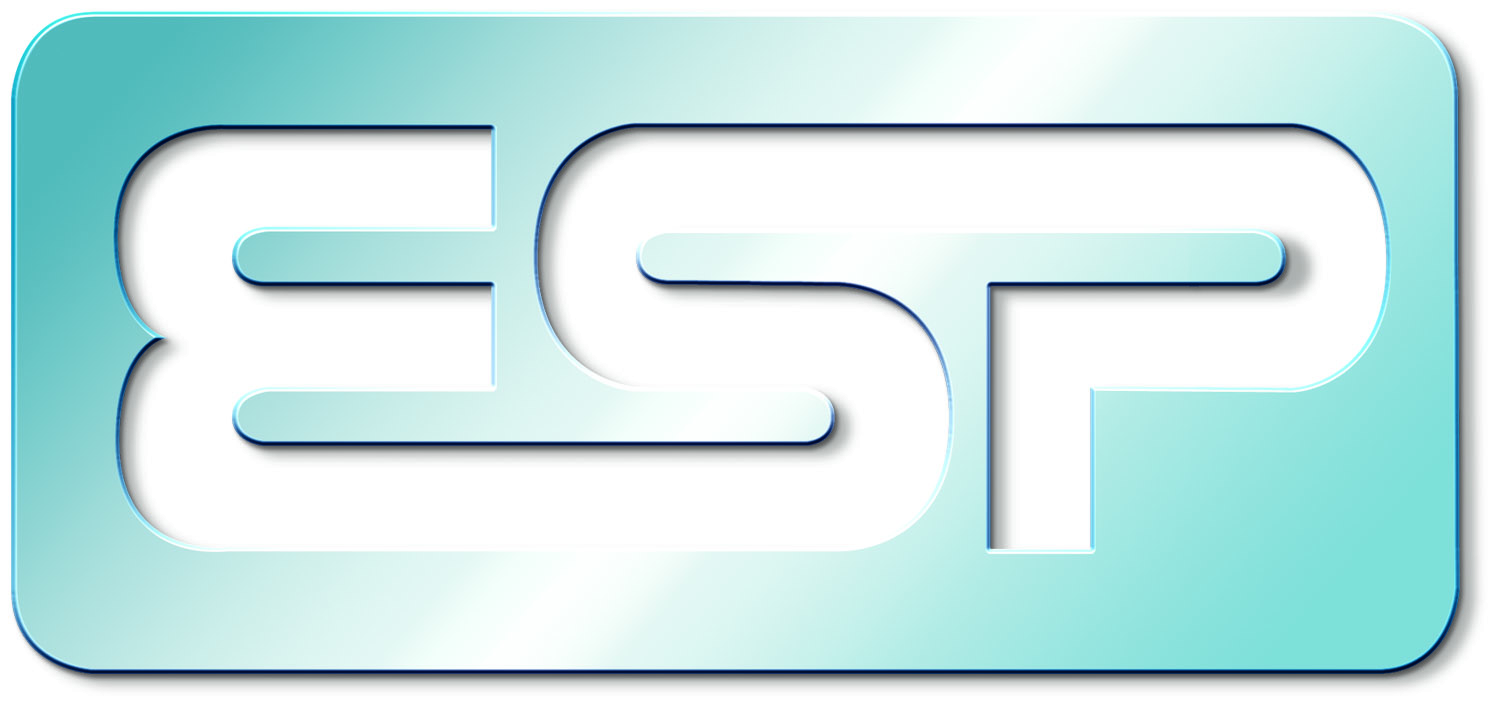 Sensitization
At a Critical Temperature 
			 (about 1200 deg. F),

   Carbon and Chromium Migrate toward the
       Grain Boundaries to Form Chromium
                              Carbides.
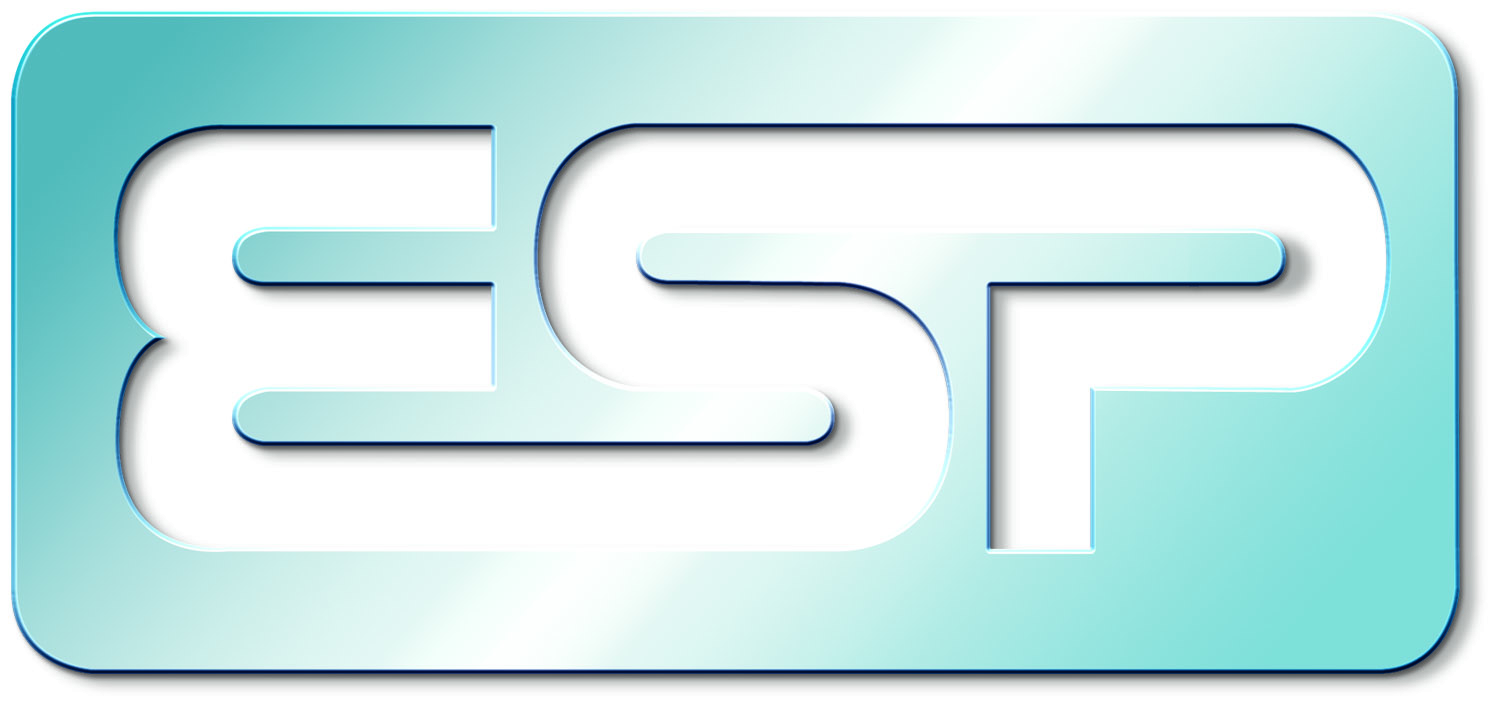 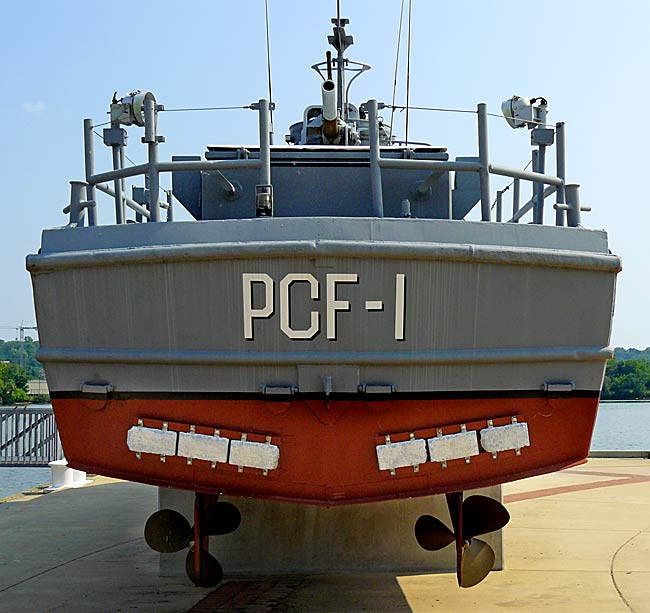 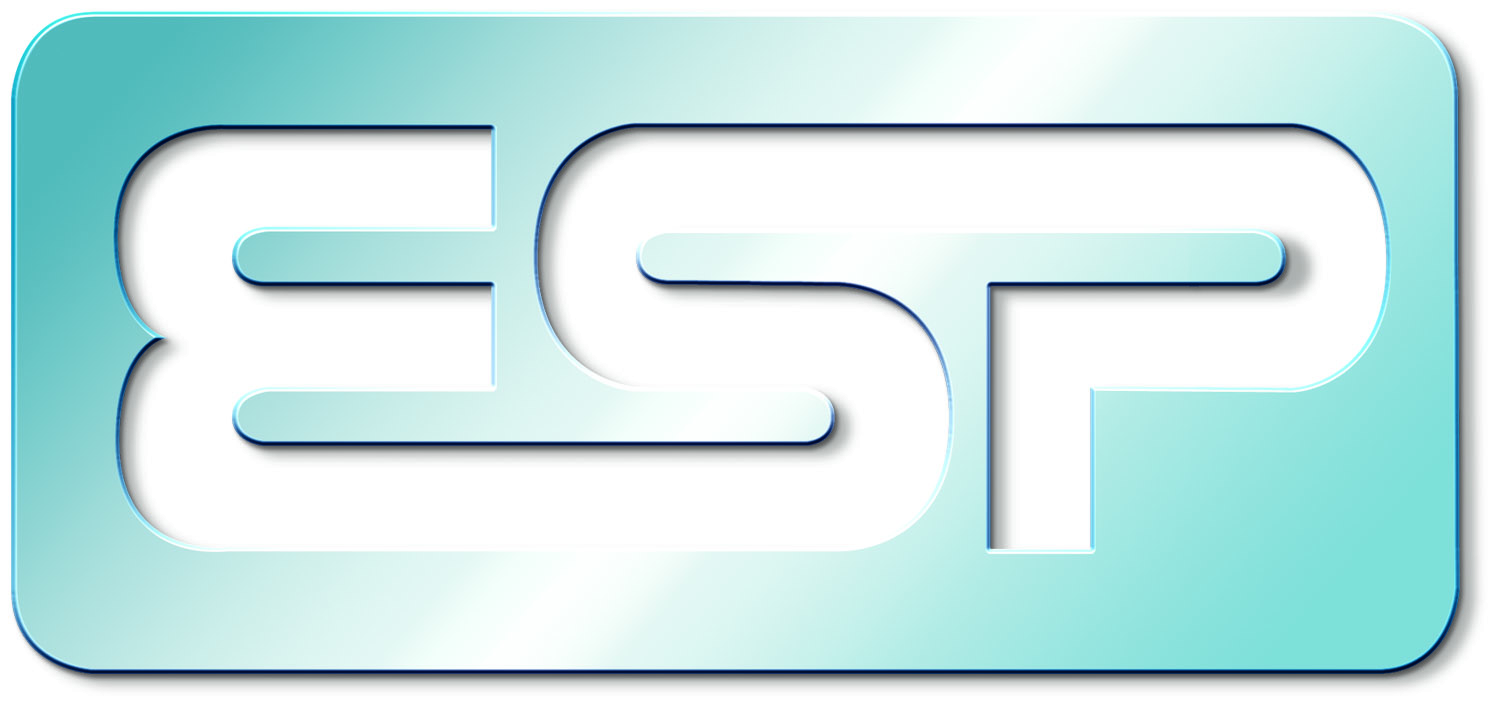 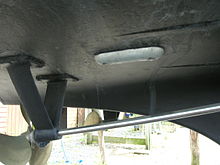 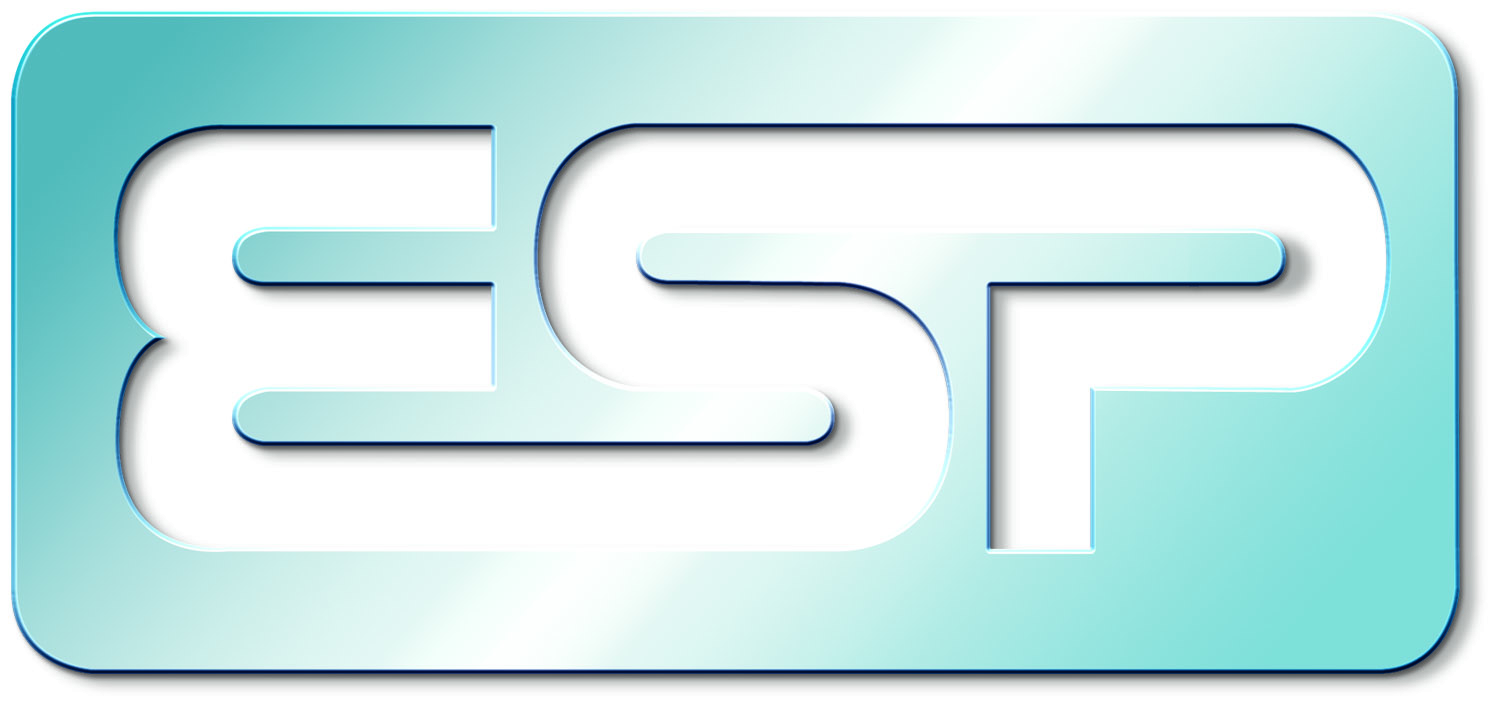 T316/L
T316 achieves superior corrosion resistance with the addition of more Nickel than 304…PLUS the addition of Molybdenum
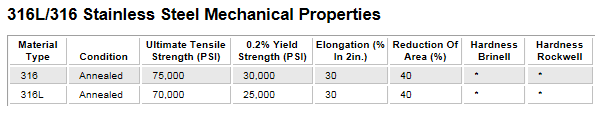 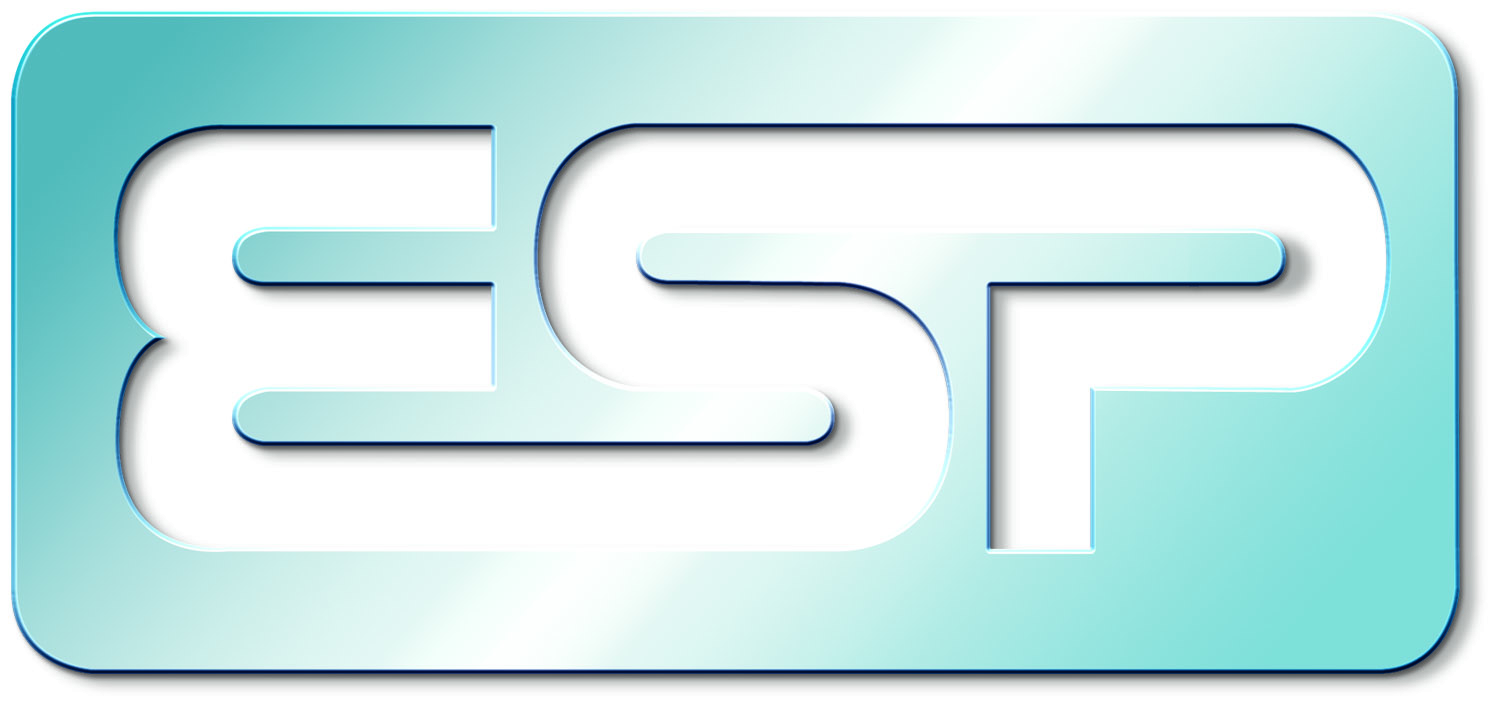 T303 STAINLESS
Free-machining version of T304

Contains added phosphorus and sulfur for better machining characteristics

Corrosion resistance is slightly less than 304
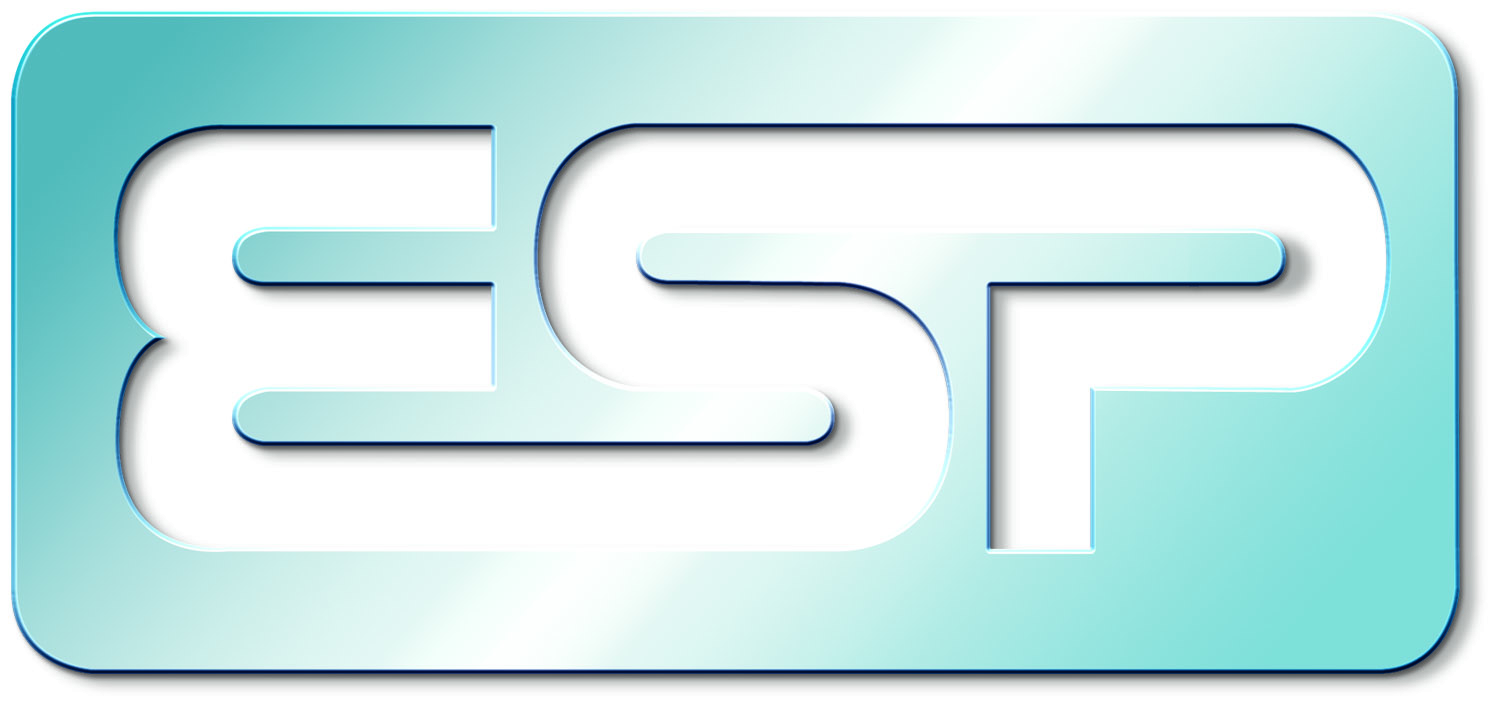 [Speaker Notes: .15 max sulfur addition vs. .03 max sulfur in T304…a little higher carbon than T304  as well]
Other Austenitic Grades
T321: stabilized with Titanium (for weldments subject to severe corrosion)

T347: stabilized with Columbium and Tantalum (prevents carbide precipitation)
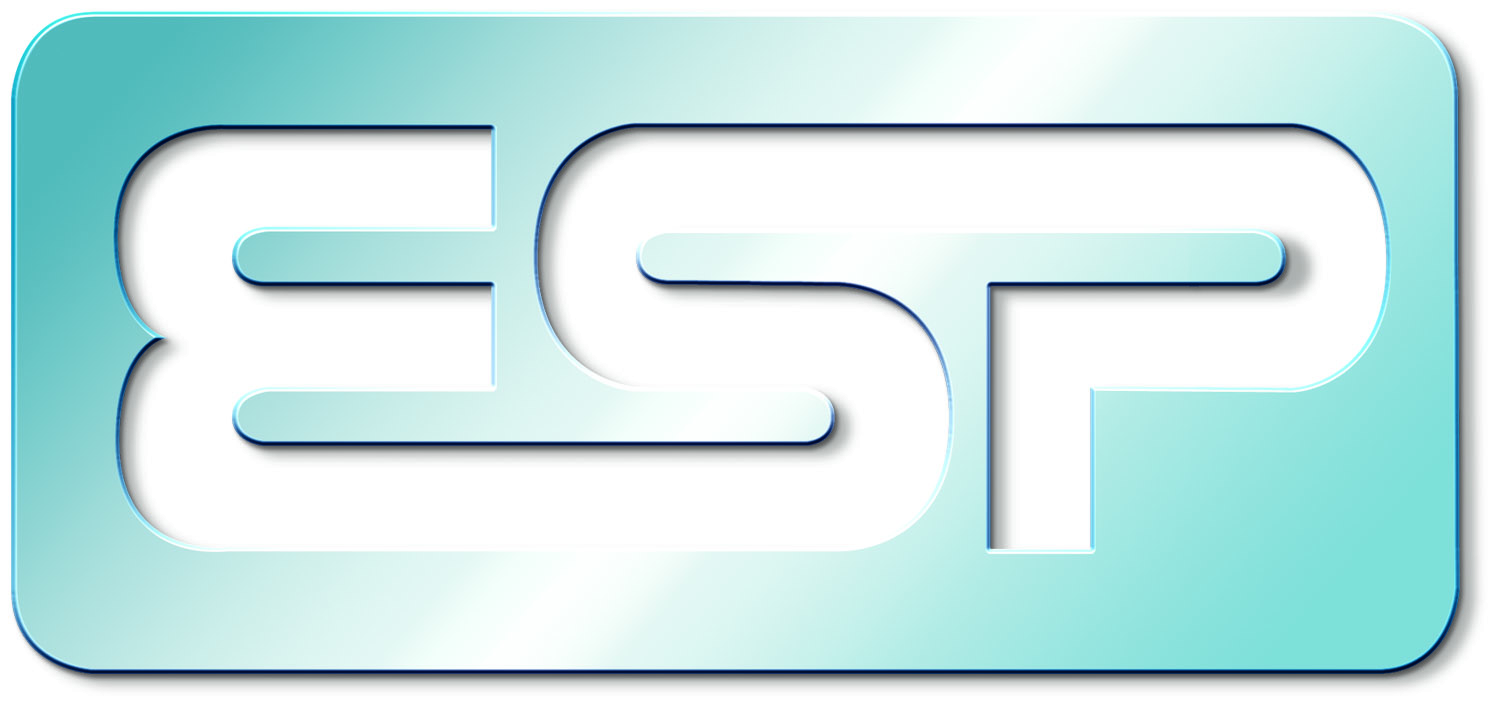 ALLOYING ELEMENTS
Corrosion Resistance (Cr, Ni, Mo, Ti, Cb, C)
Scaling Resistance (Cr, Si)
Tensile Strength (Cr, Si, C)
Yield Strength (Mn, C)
Wear Resistance (Cr)
Ductility (Ni, Si)
High Temp Strength (Ni, Mo)
Hardness (Si, C)
Machinability (S)
Hardenability (Al)
Hot Working (Mn)
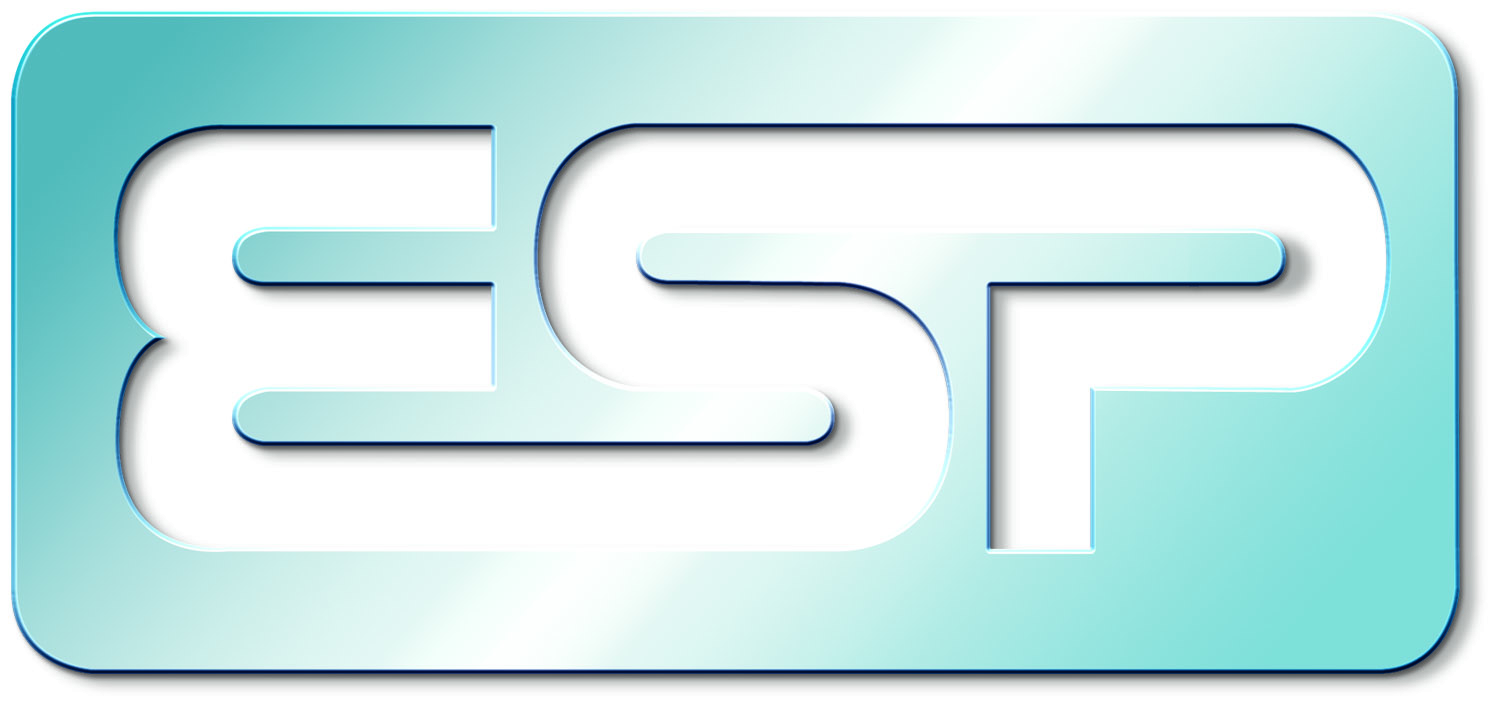 [Speaker Notes: USED TO AFFECT PERFORMANCE CHARACTERISTICS OF STAINLESS STEEL]
ABBREVIATIONS FOR ALLOYING ELEMENTS
Aluminum    Al
Carbon         C
Chromium    Cr
Columbium  Cb
Niobium       Nb
Magnesium  Mg
Manganese   Mn
Molybdenum Mo

Nickel             Ni
Nitrogen         N
Phosphorous   P
Selenium         Se
Silicon             Si
Sulfur              S
Titanium         Ti
Tantalum        Ta
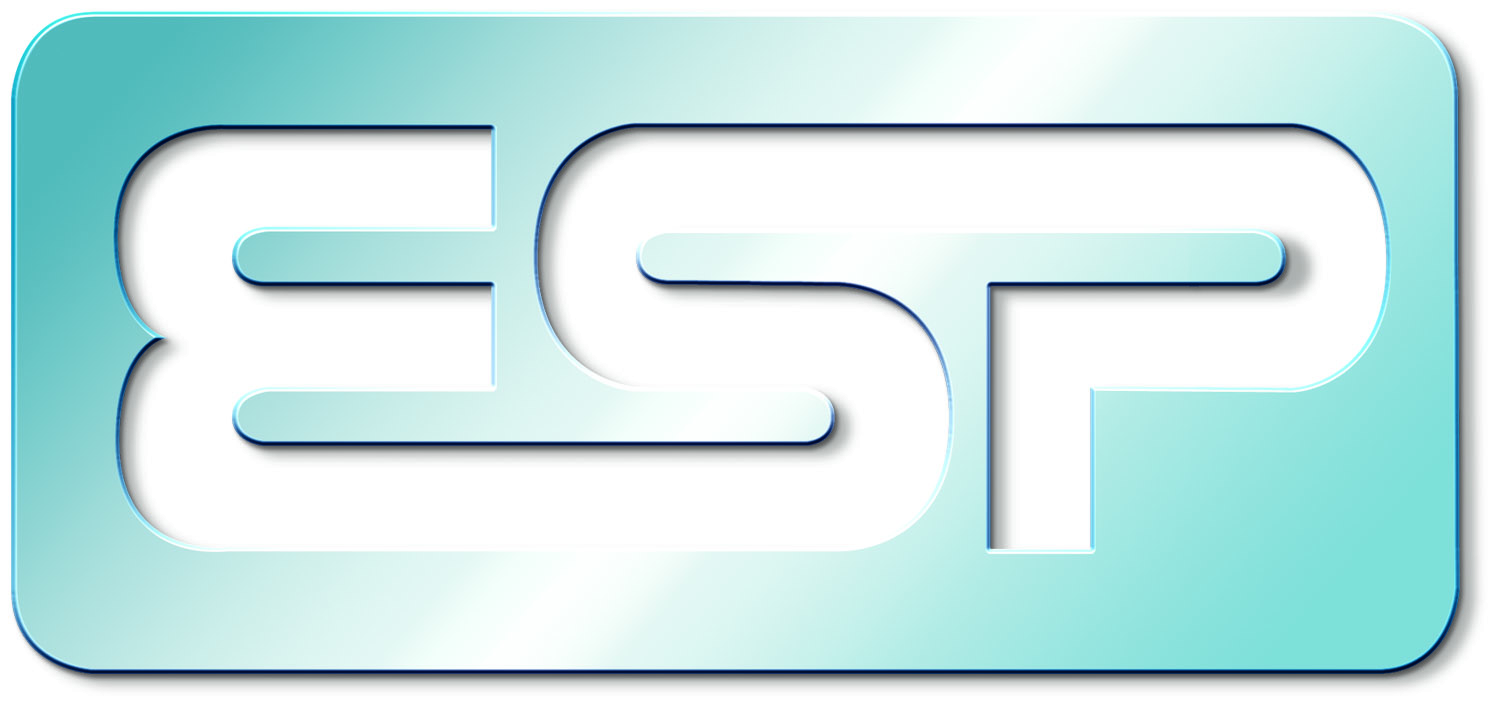 DUPLEX STAINLESS
Family of Stainless Steels with a structure that consists of approximately 50% AUSTENITE and 50% FERRITE

Better corrosion resistance, superior strength

       E.g.: Alloy 2205 (22Cr-5Ni-3Mo-15N)
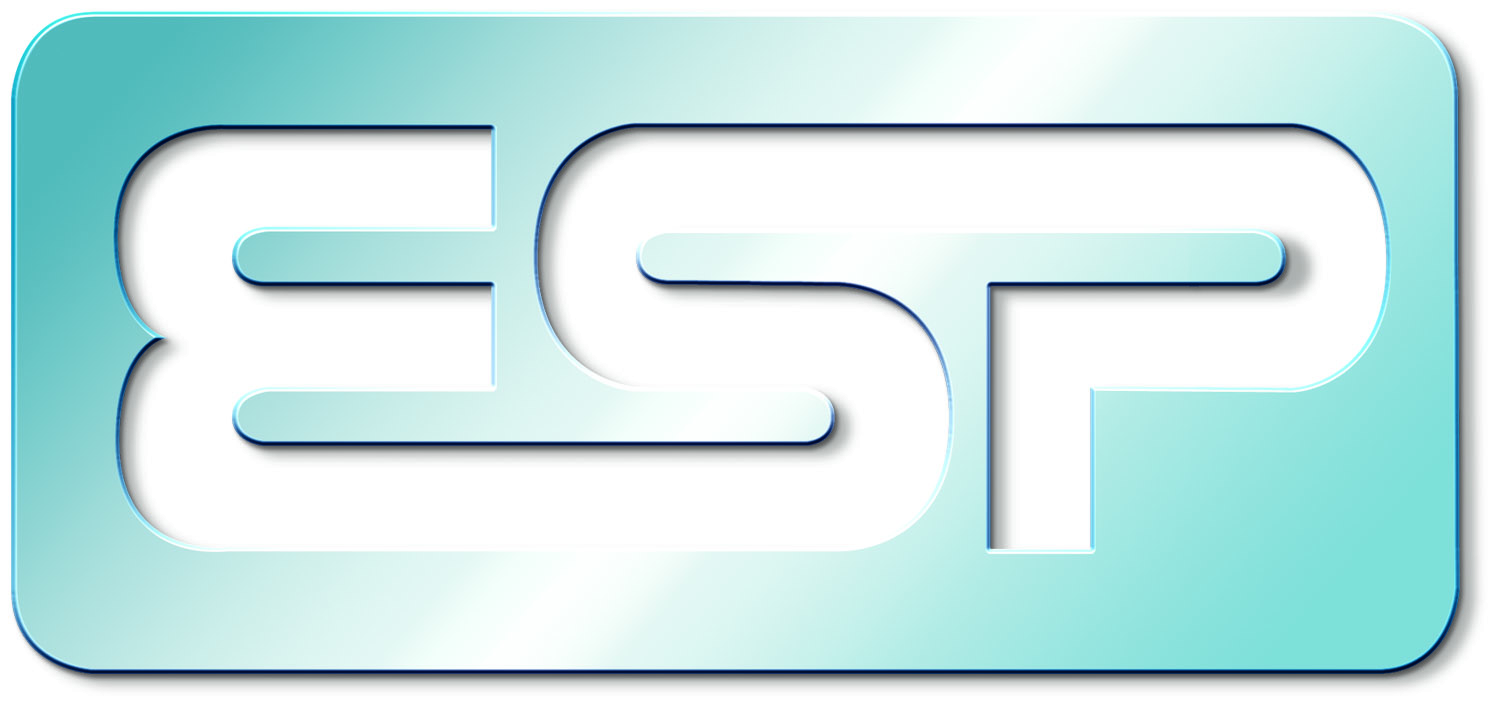 SUPER DUPLEX
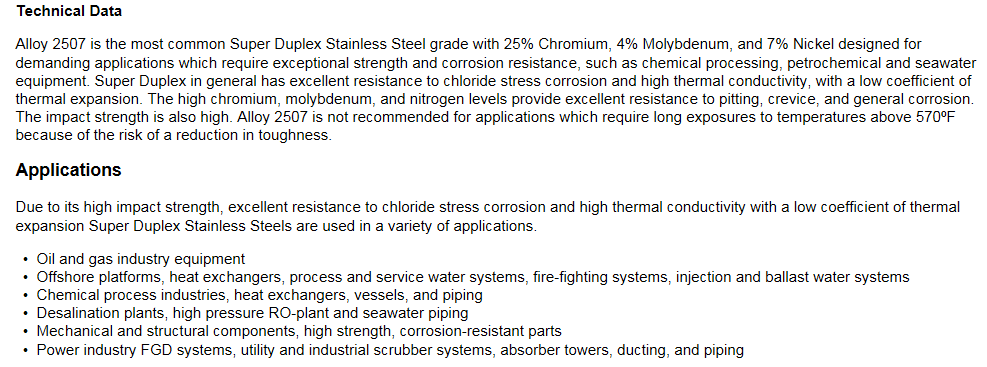 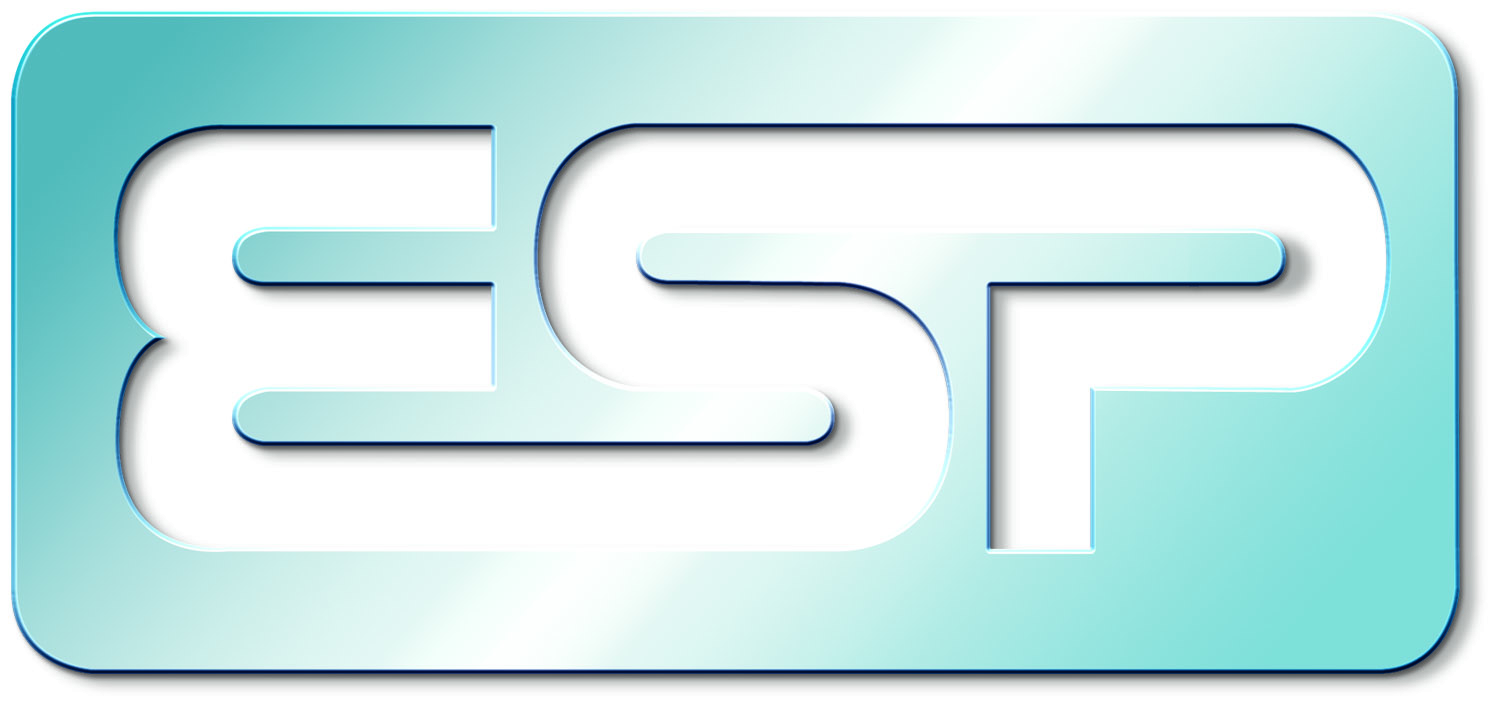 PH Grades
Martensitic, magnetic

Excellent Strength

Good corrosion resistance

Mechanical properties can be improved by age-hardening
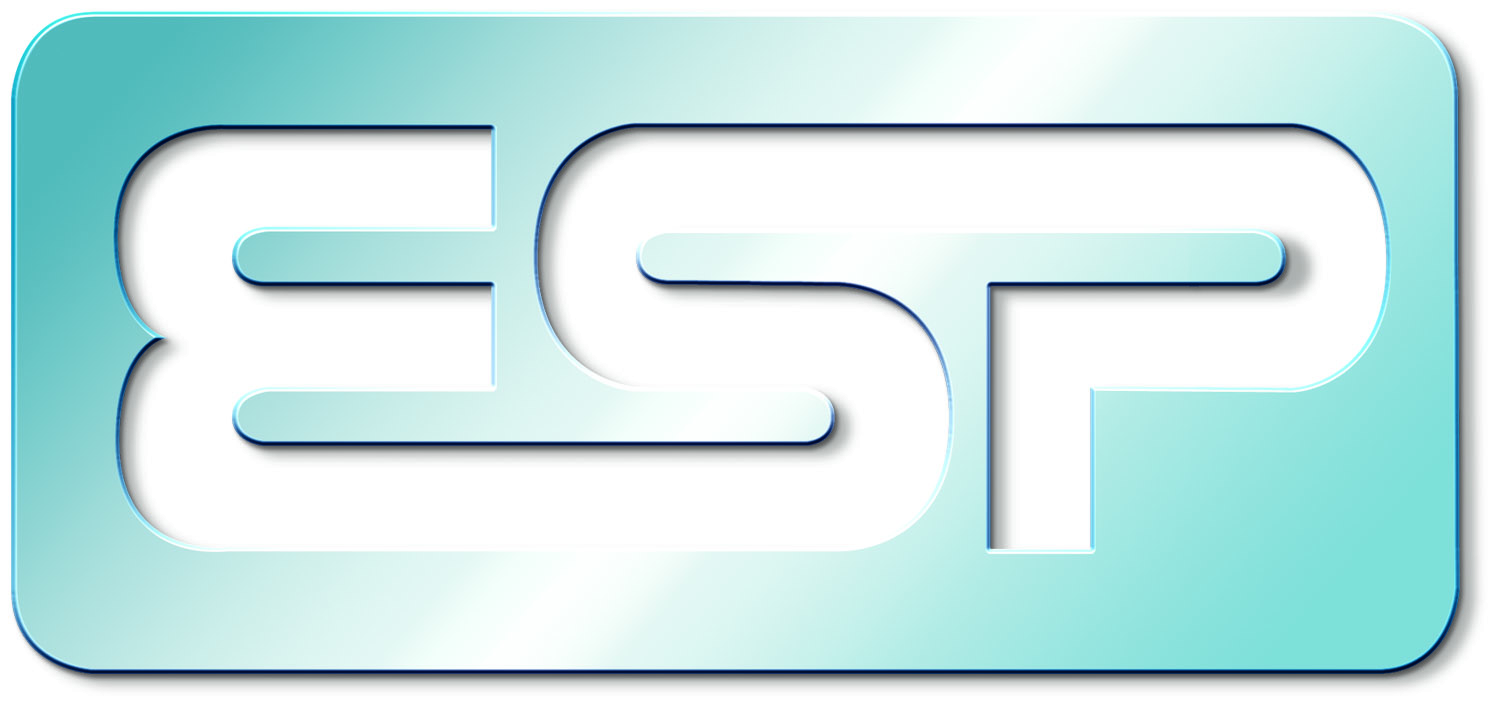 [Speaker Notes: Common PH grades are 17-4 and 15-5…PH stands for Precipitation Hardening]
17-4 PH
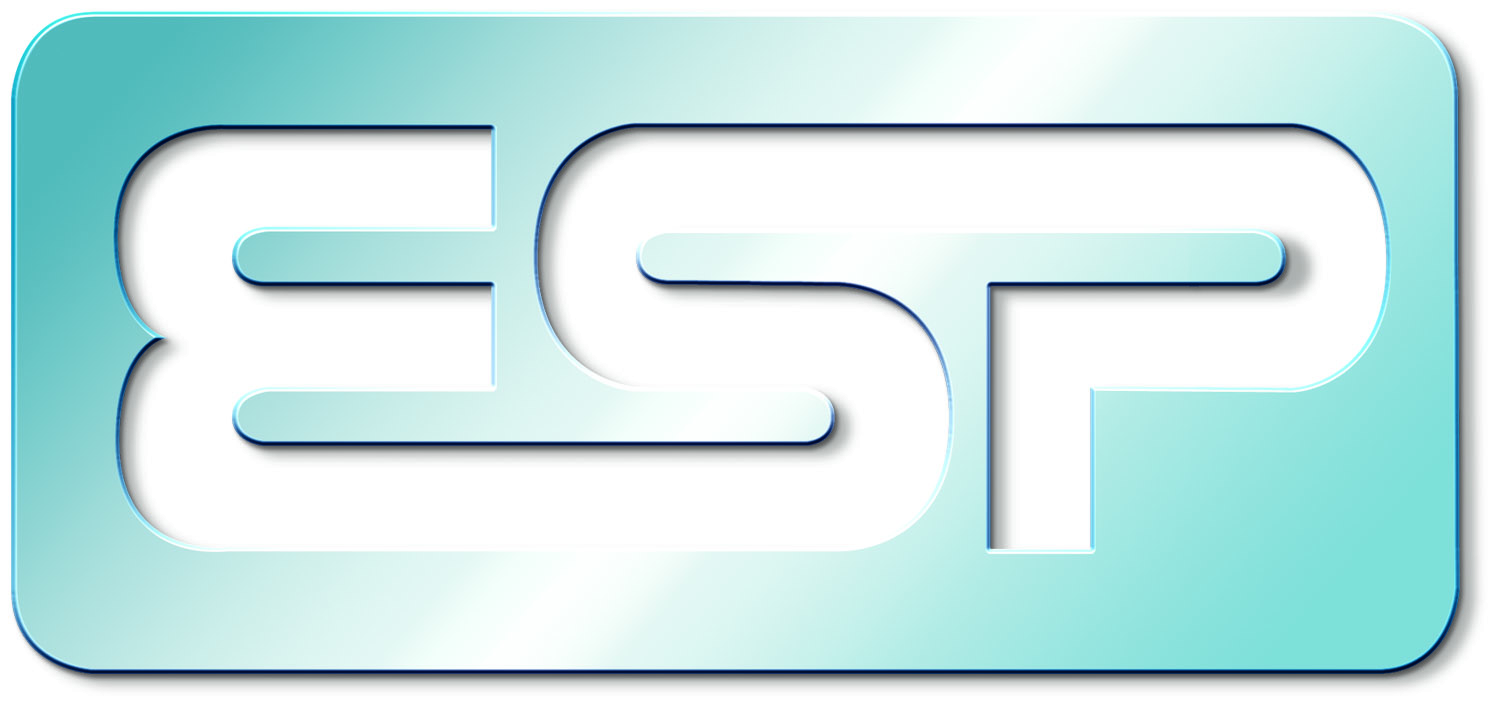 [Speaker Notes: 17-4 annealed combines high strength and hardness with corrosion resistance similar to T304.  Easily heat treated at low temperatures from 900 to 1150 degrees F…eliminates scaling and prevents excess warpage.  H1150  is solution annealed and age-hardened at 1150 degrees to  improve mechanical properties and resistance to stress-corrosion cracking.]
What is17-4 HH1150?
Optimum machinability can be achieved by heating condition A (solution annealed) materials between 1300˚F and 1500˚F, holding for 2 hours, then air cooling, followed by reheating to 1150˚F for 4 hours and allowed to air cool for the second time.
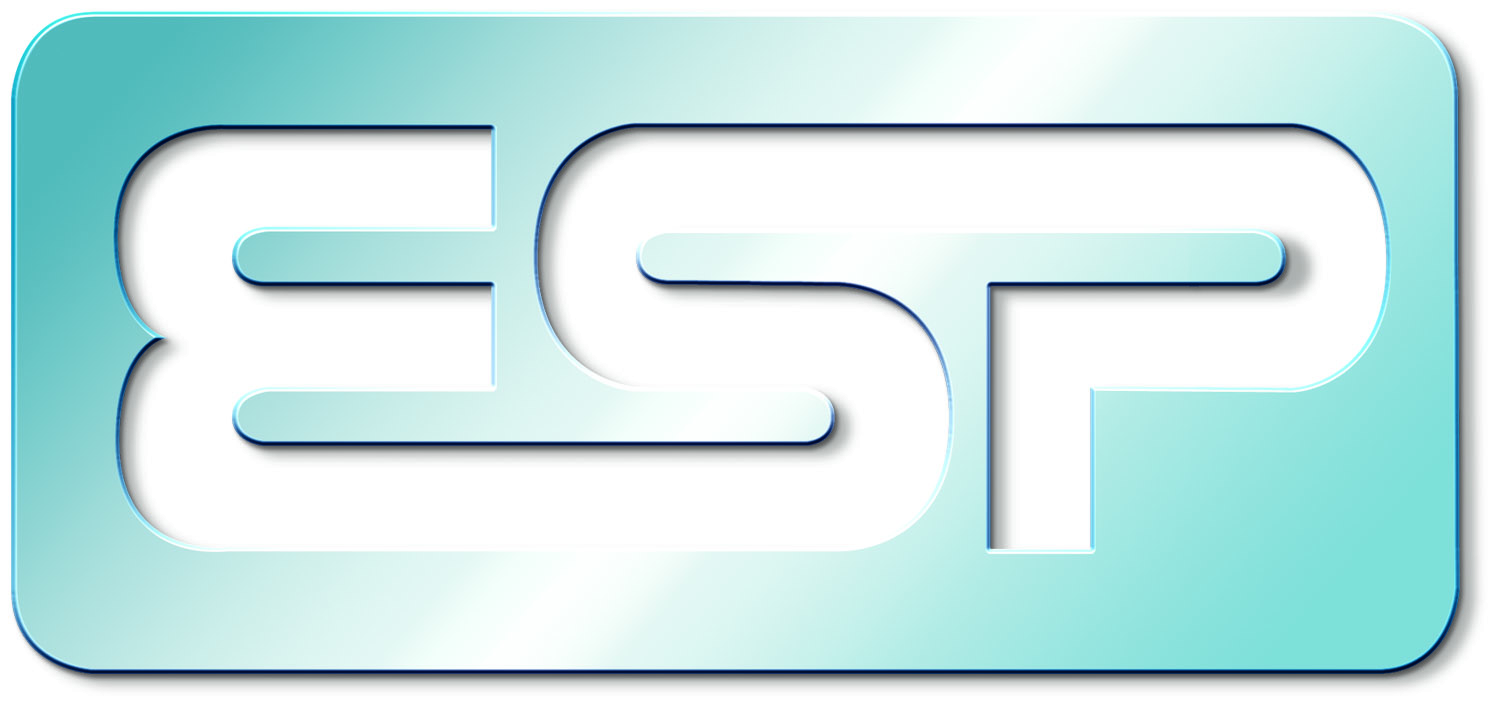 [Speaker Notes: Used in pressure-control applications in the energy industry.]
Stainless Applications by Grade
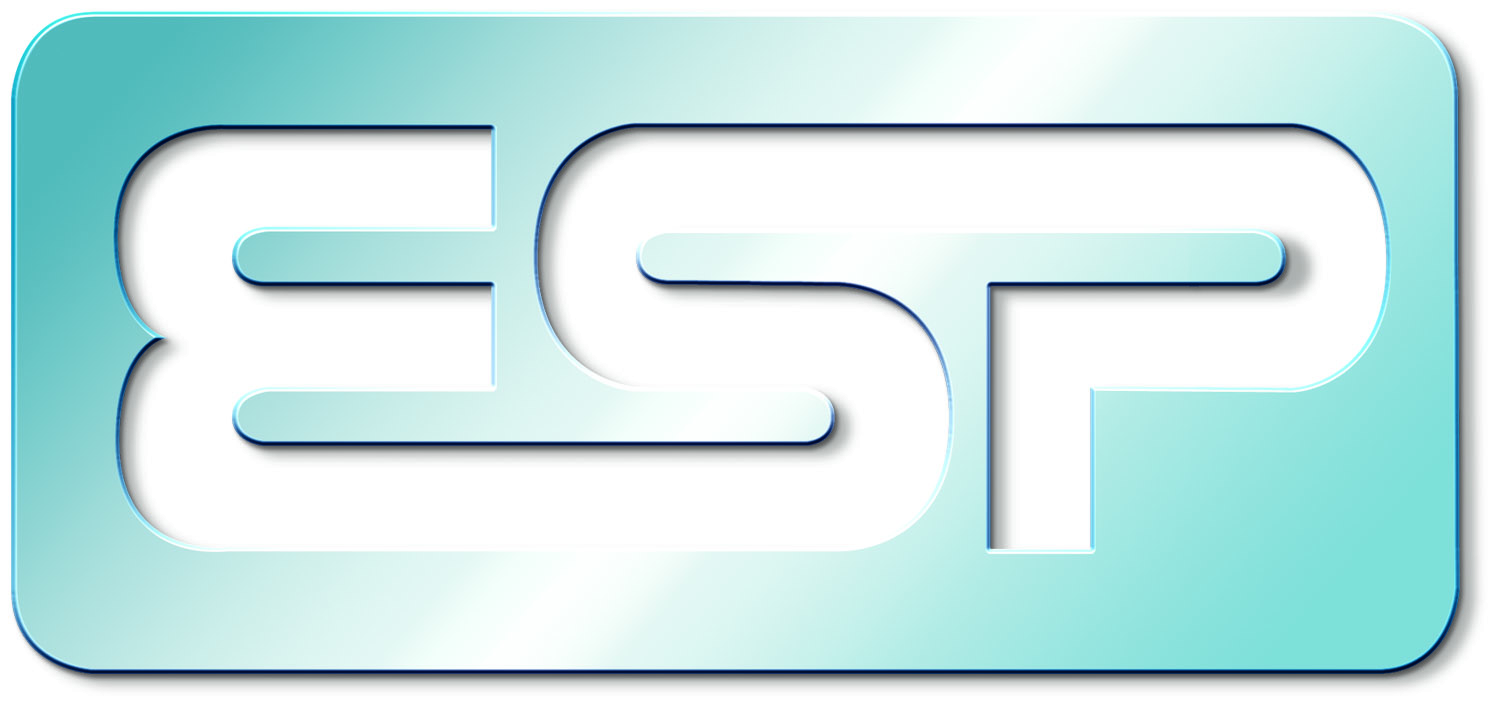 Review: History video
http://www.imoa.info/video/100_Years/EN/DSL.html
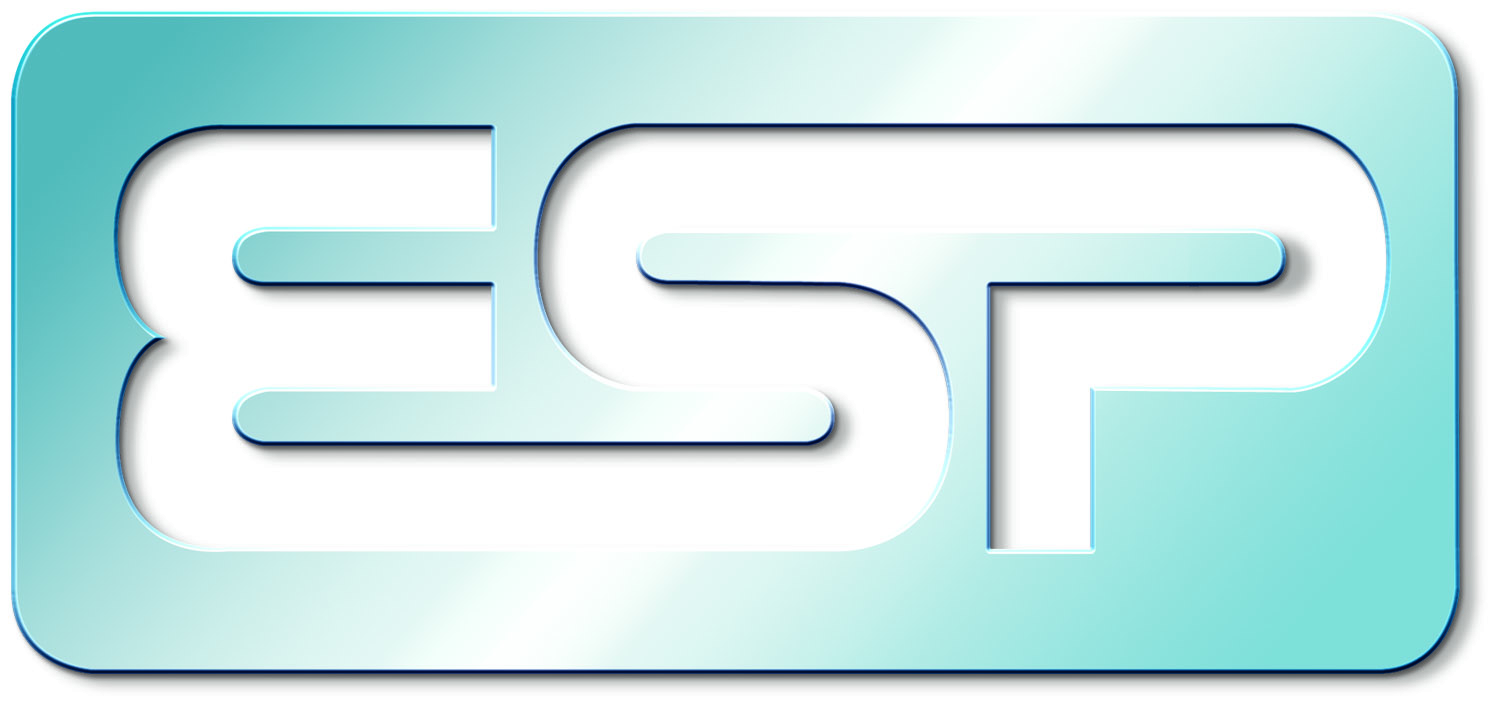 Review: Self-Passivation video
http://www.imoa.info/video/selfrepairing/DSL.html
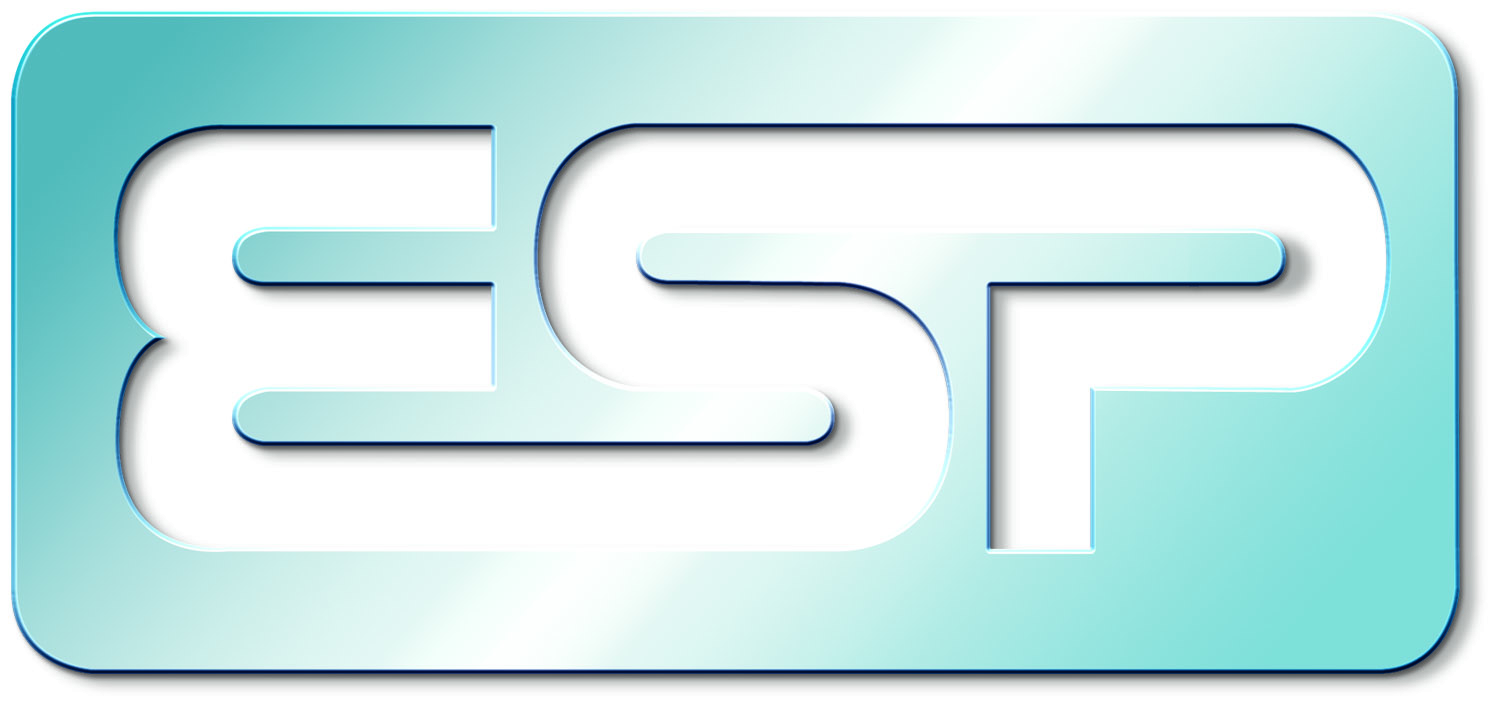 Review: Alloying Elements video
http://www.imoa.info/video/alloyed/DSL.html
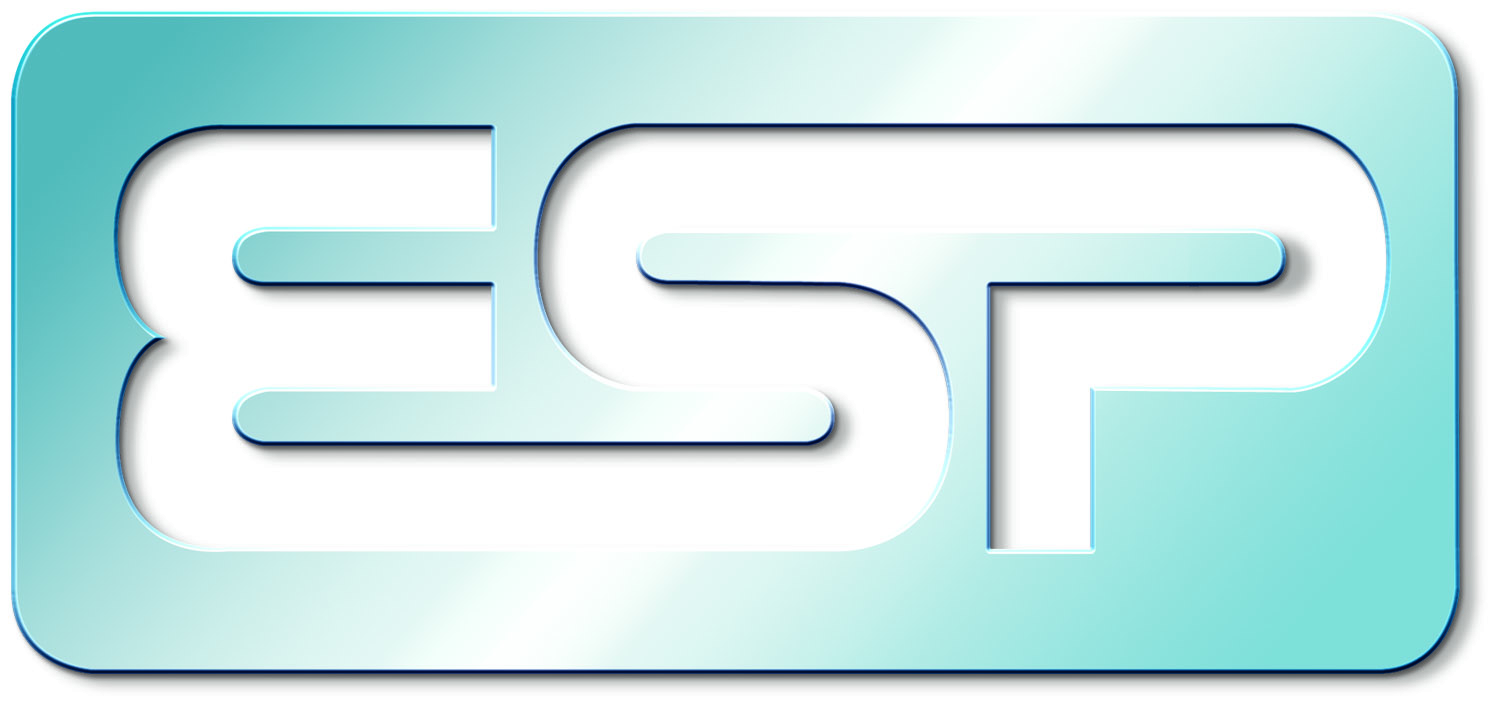 THANK YOU!
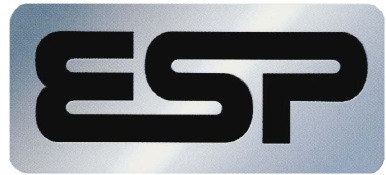